การบันทึกข้อมูล  Fee Schedule ทันตกรรม
ทพ. พงศ์ภัทร   มหาทุมะรัตน์
๓  ธันวาคม  ๒๕๖๒
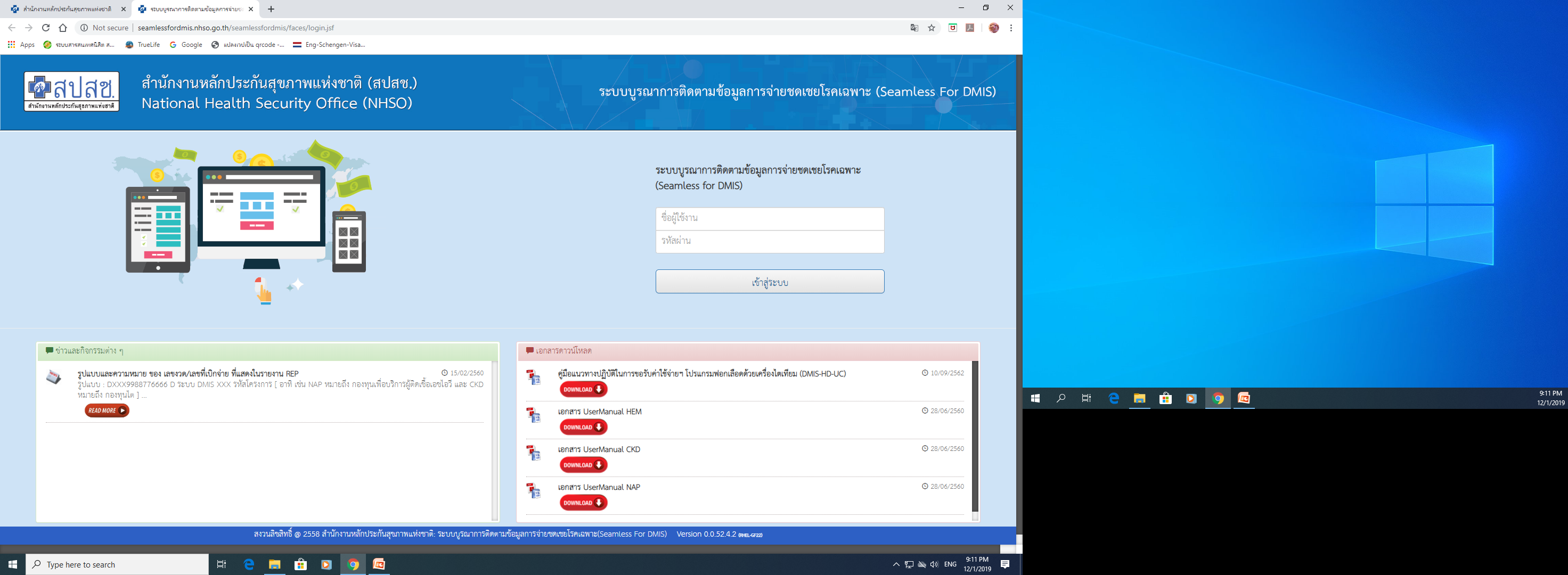 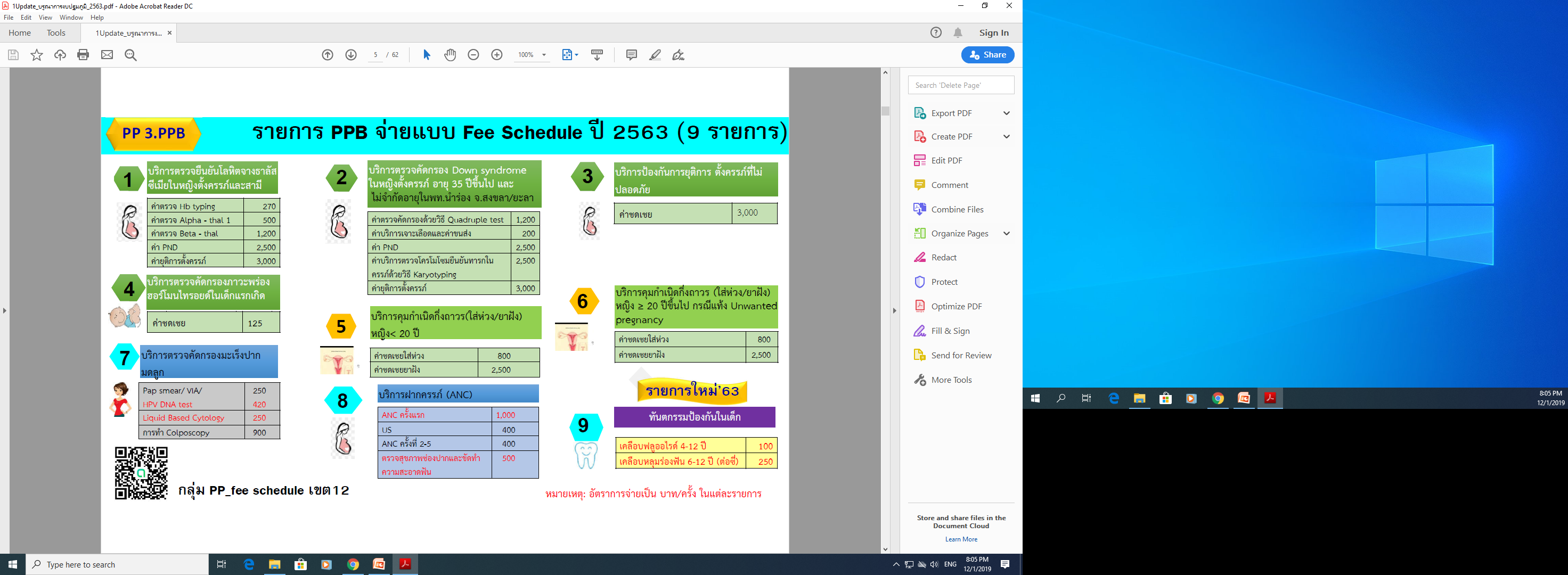 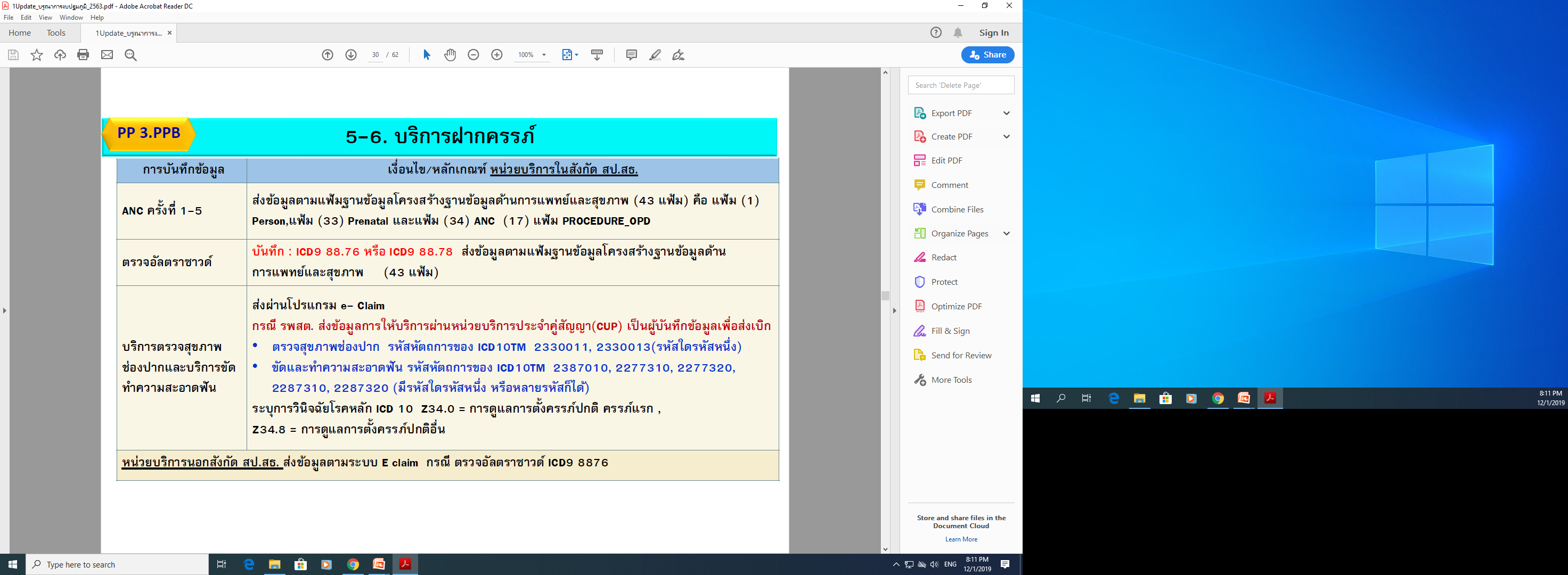 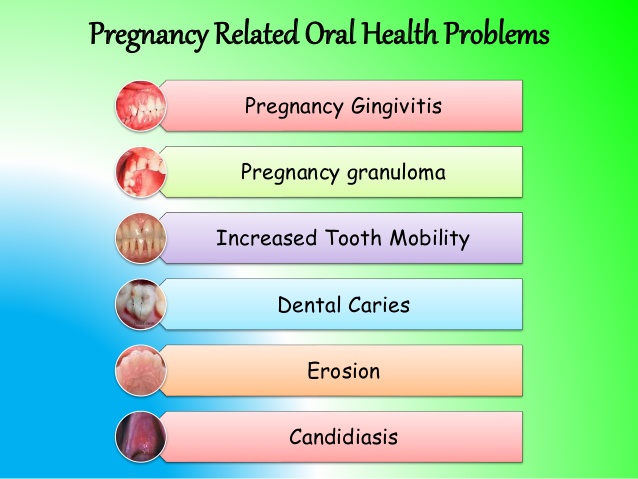 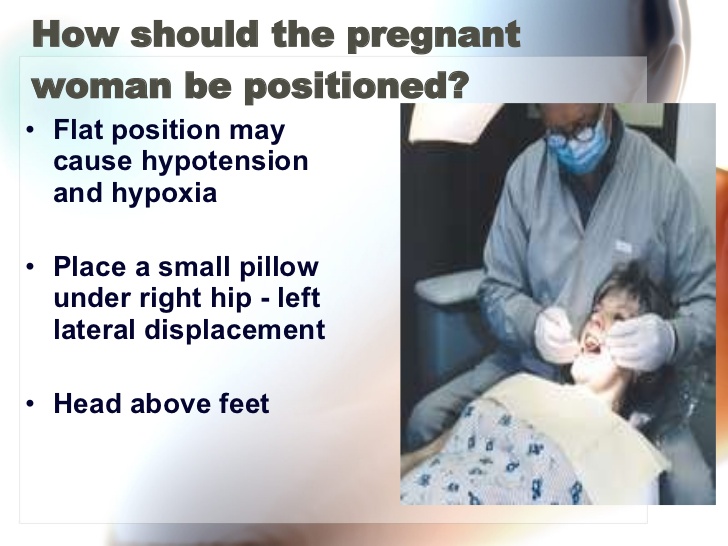 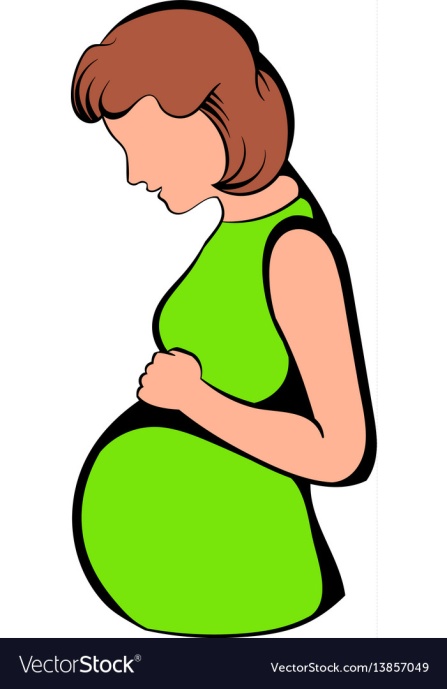 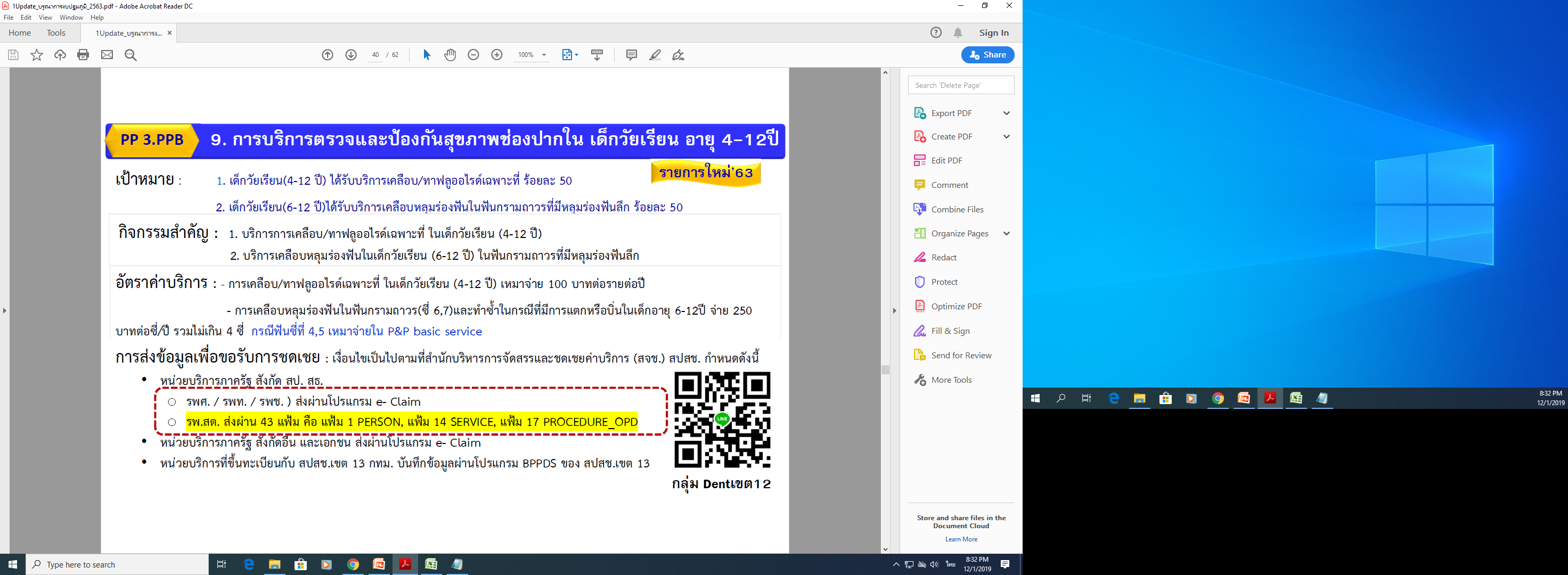 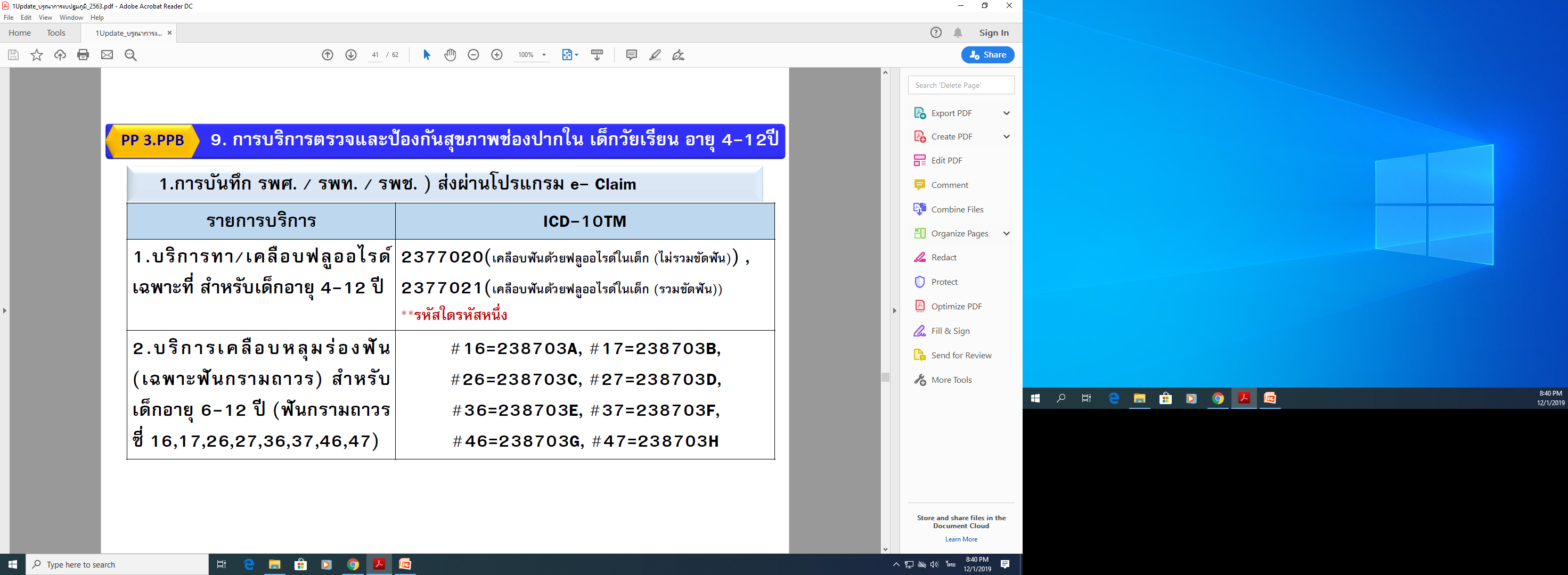 ใน ECLAIM  ใช้รหัส  2387030
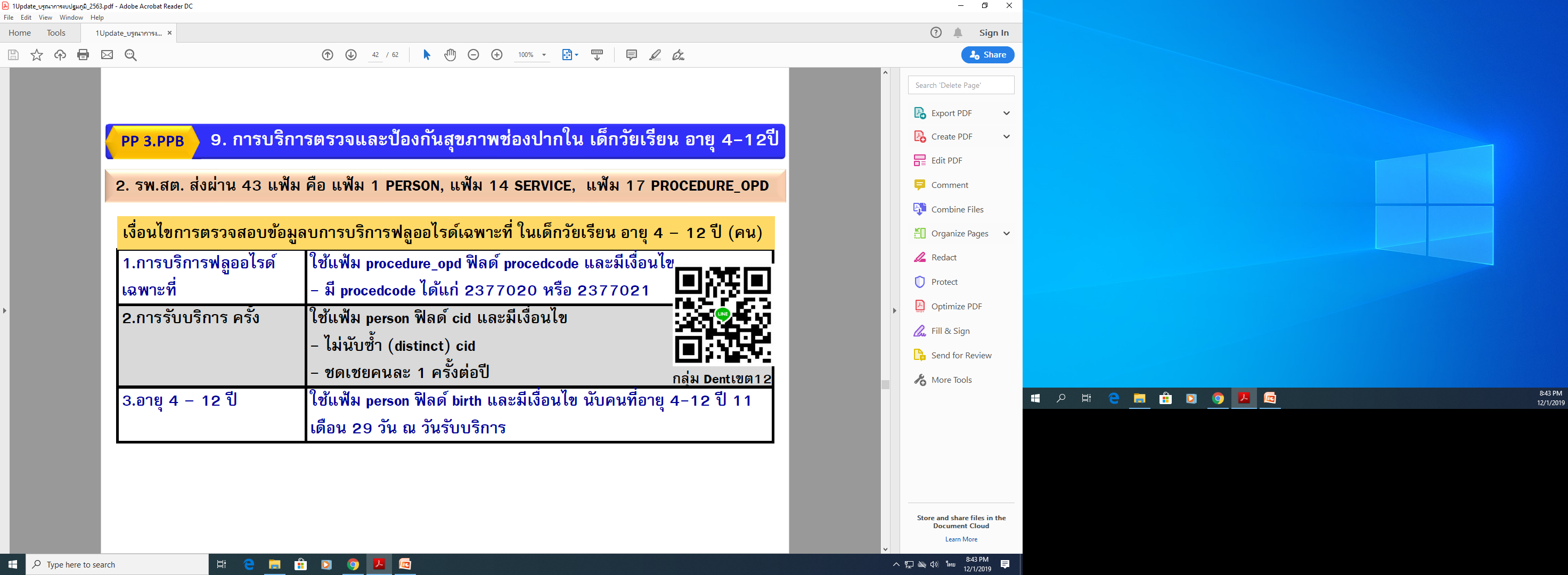 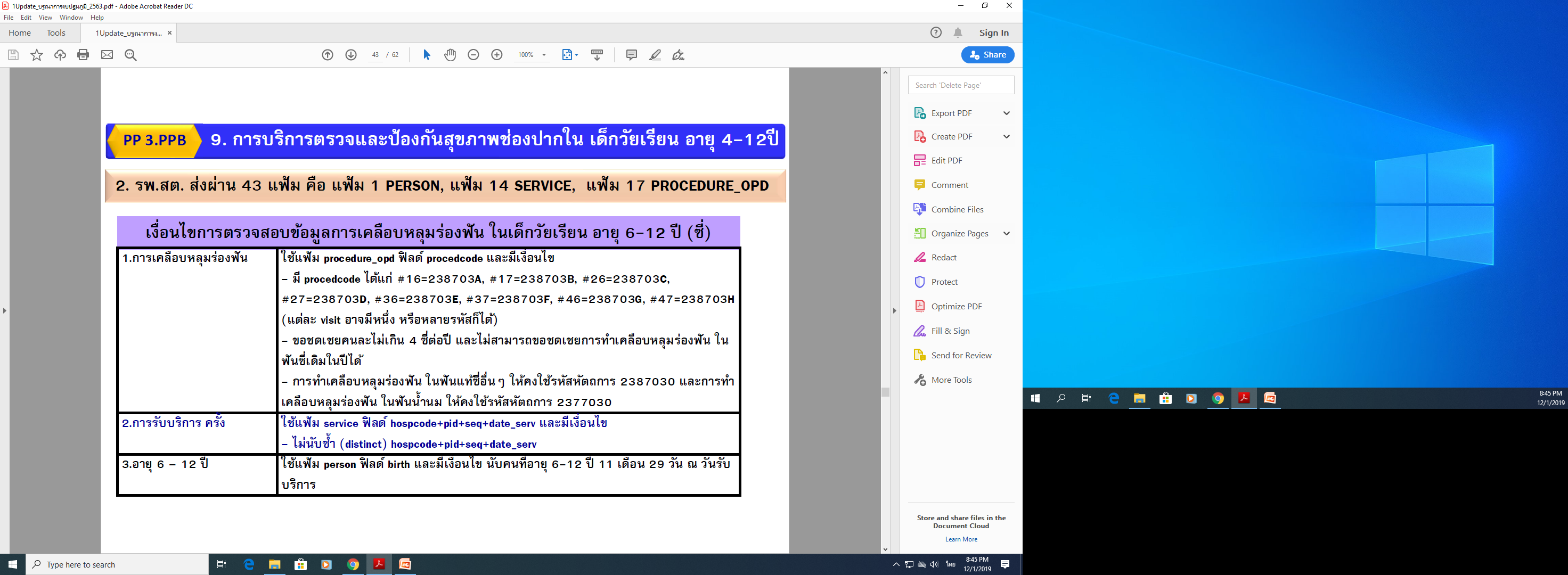 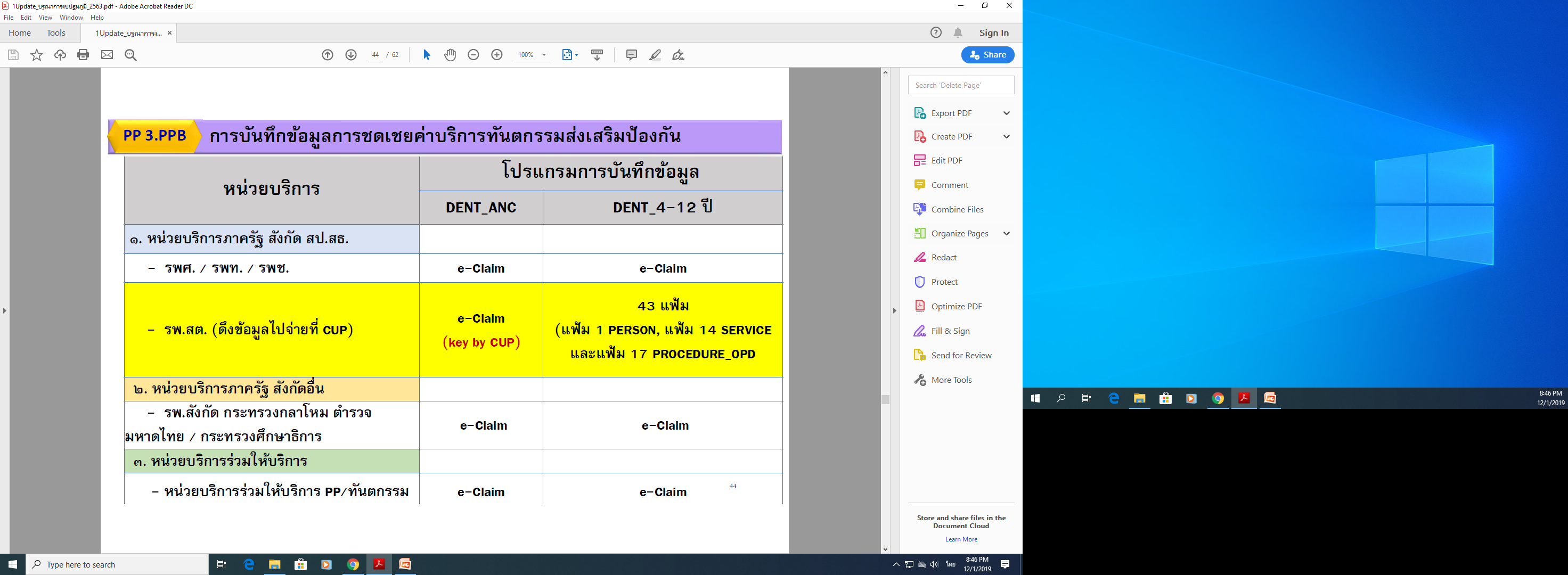 การบันทึกข้อมูลใน eclaim
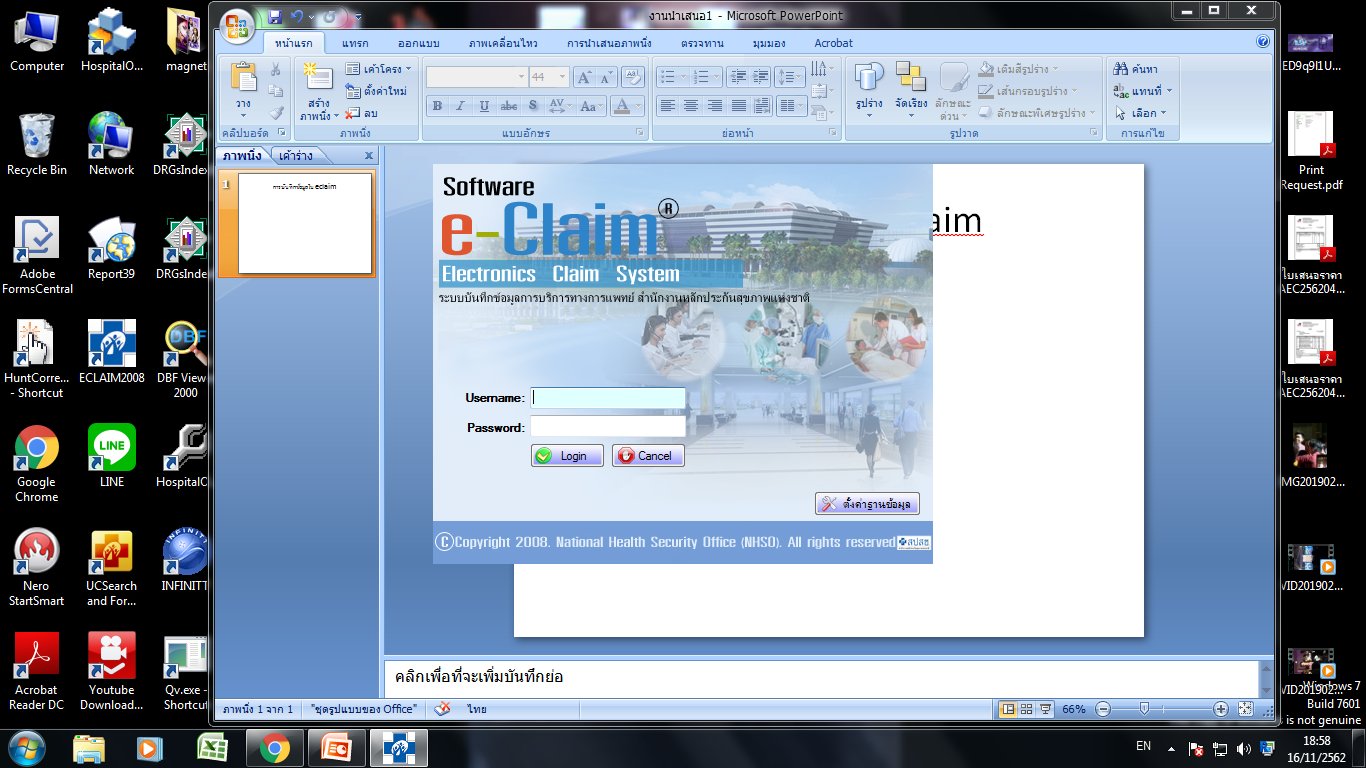 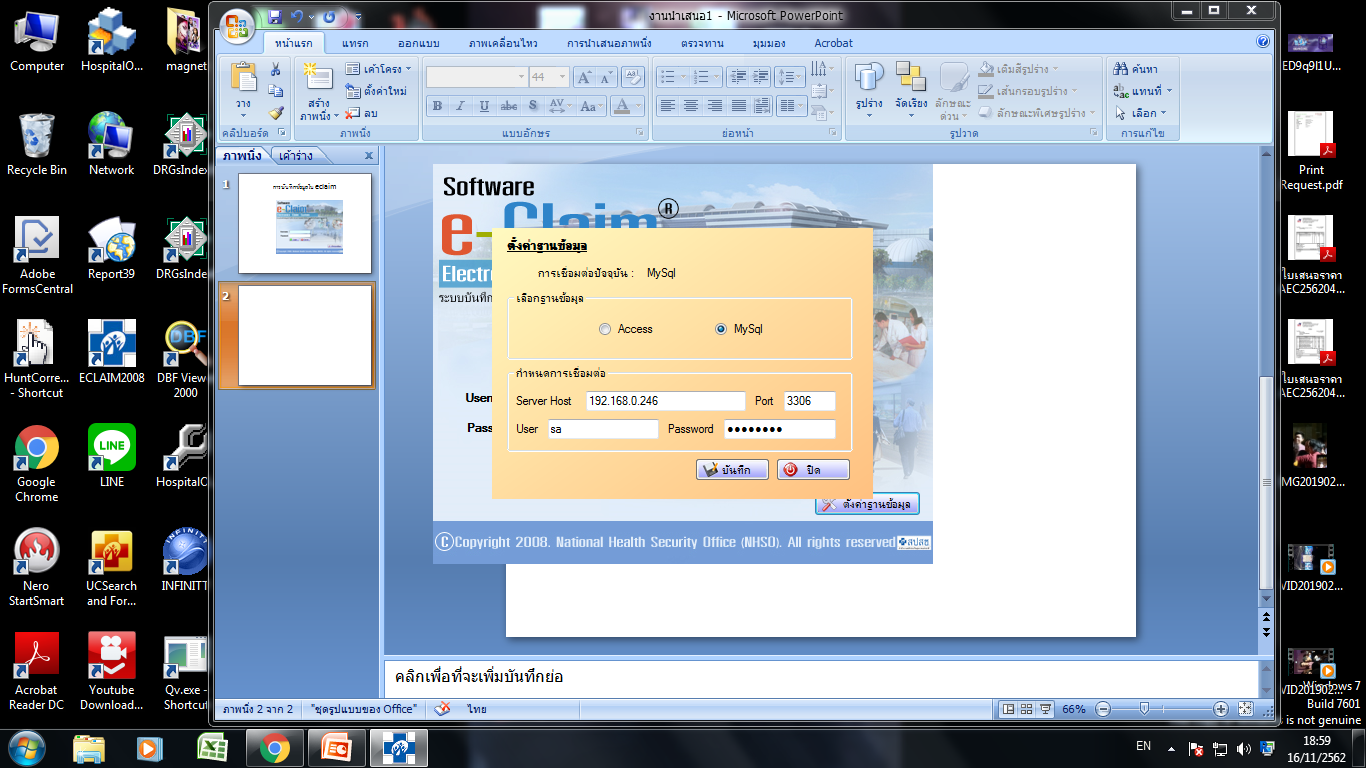 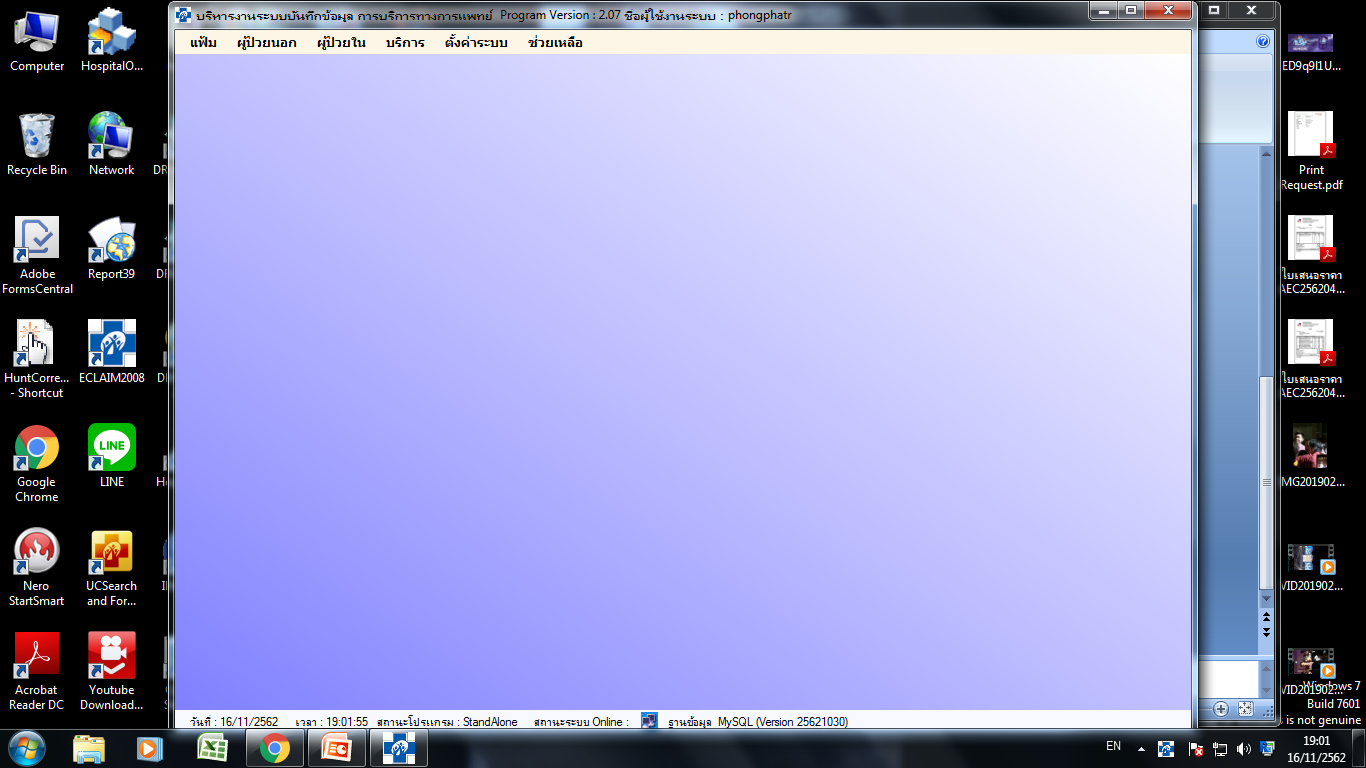 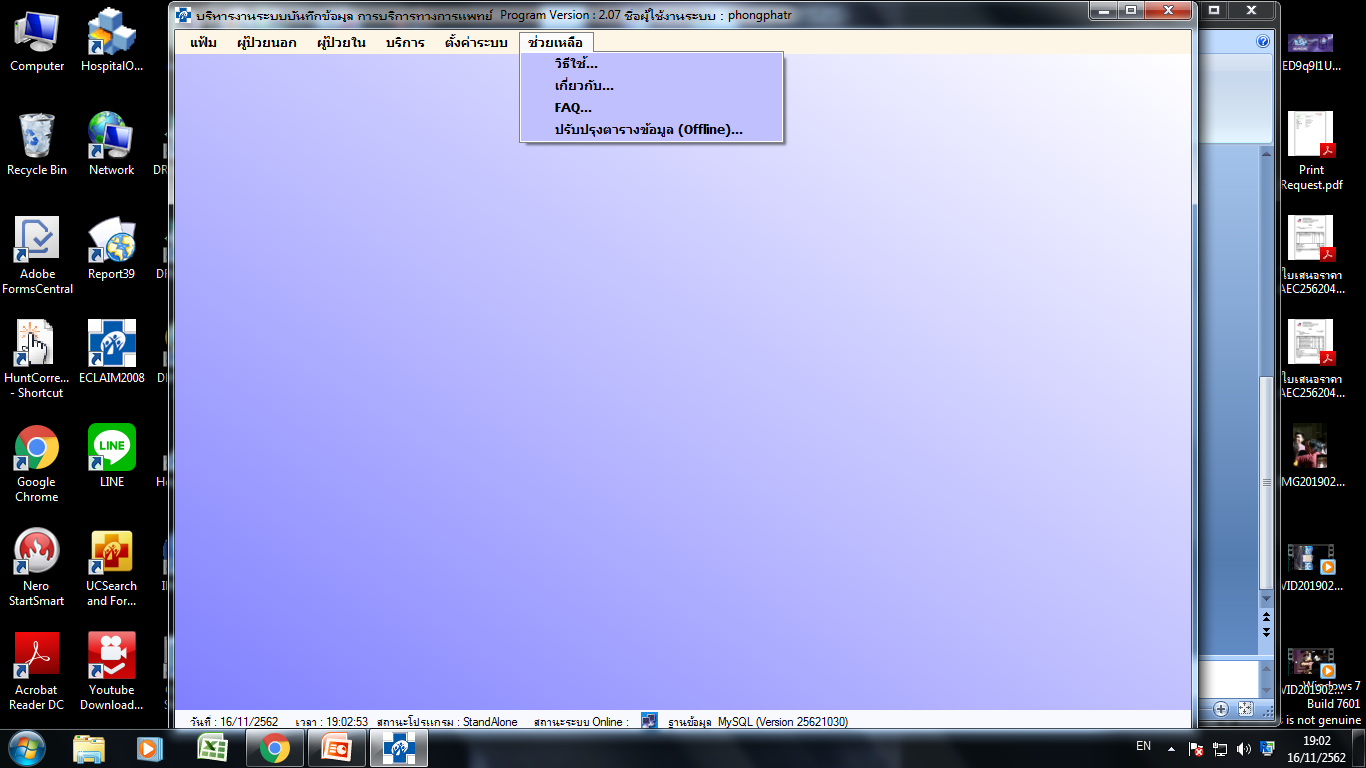 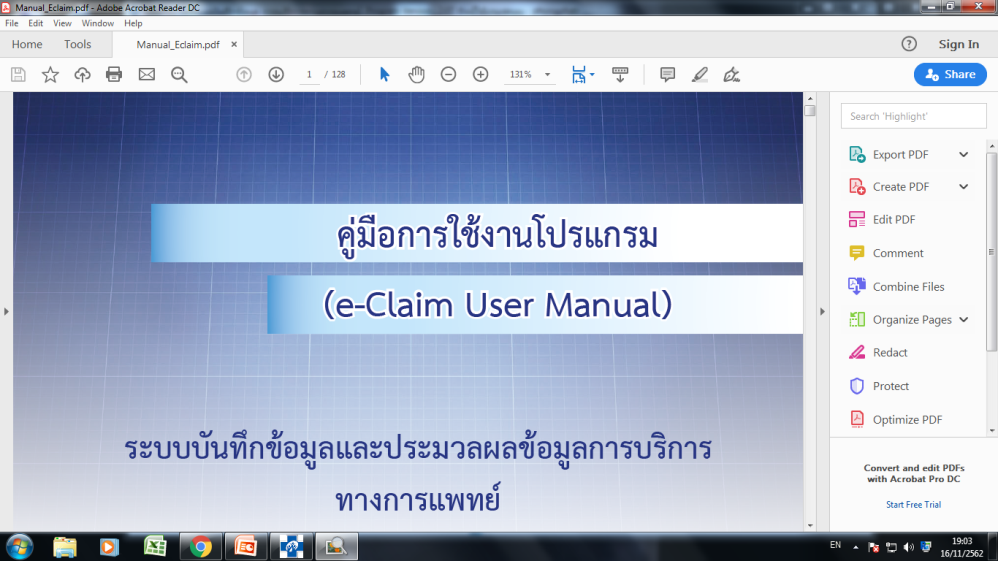 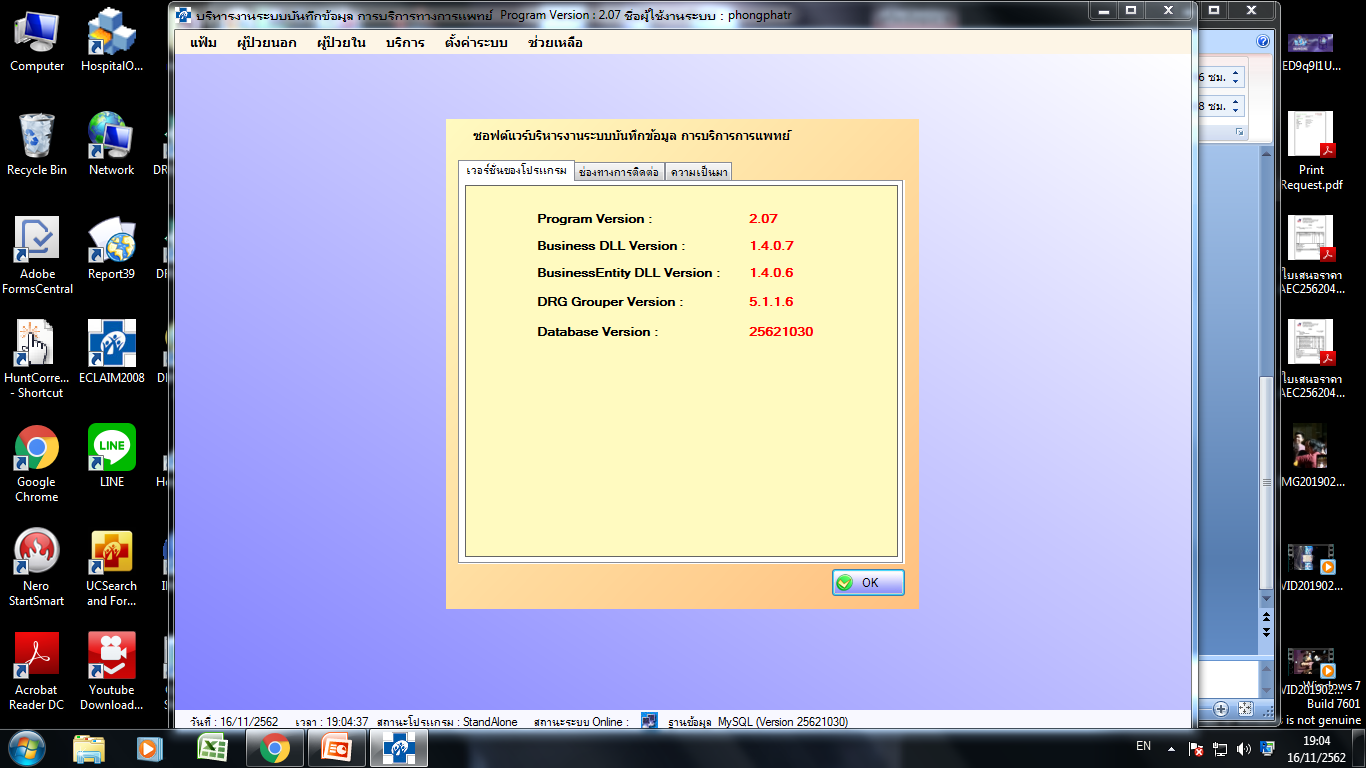 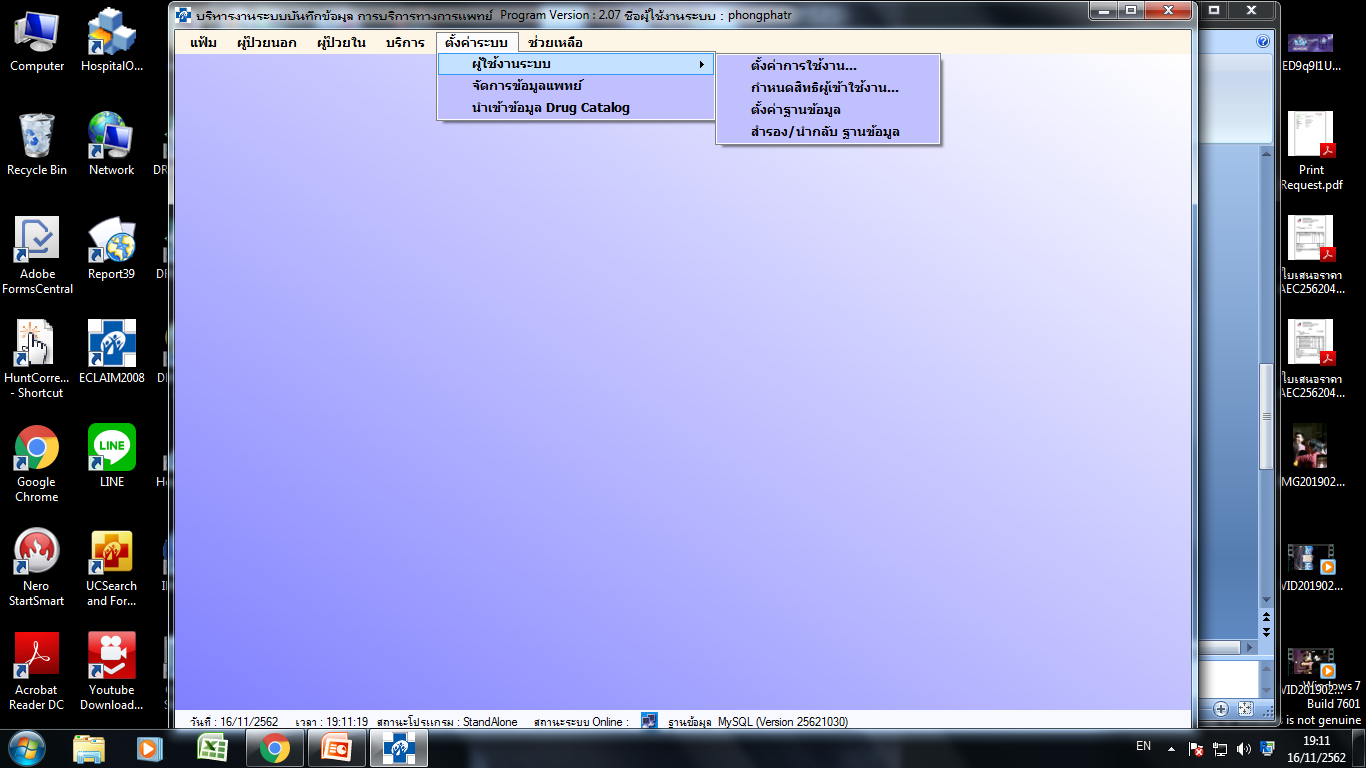 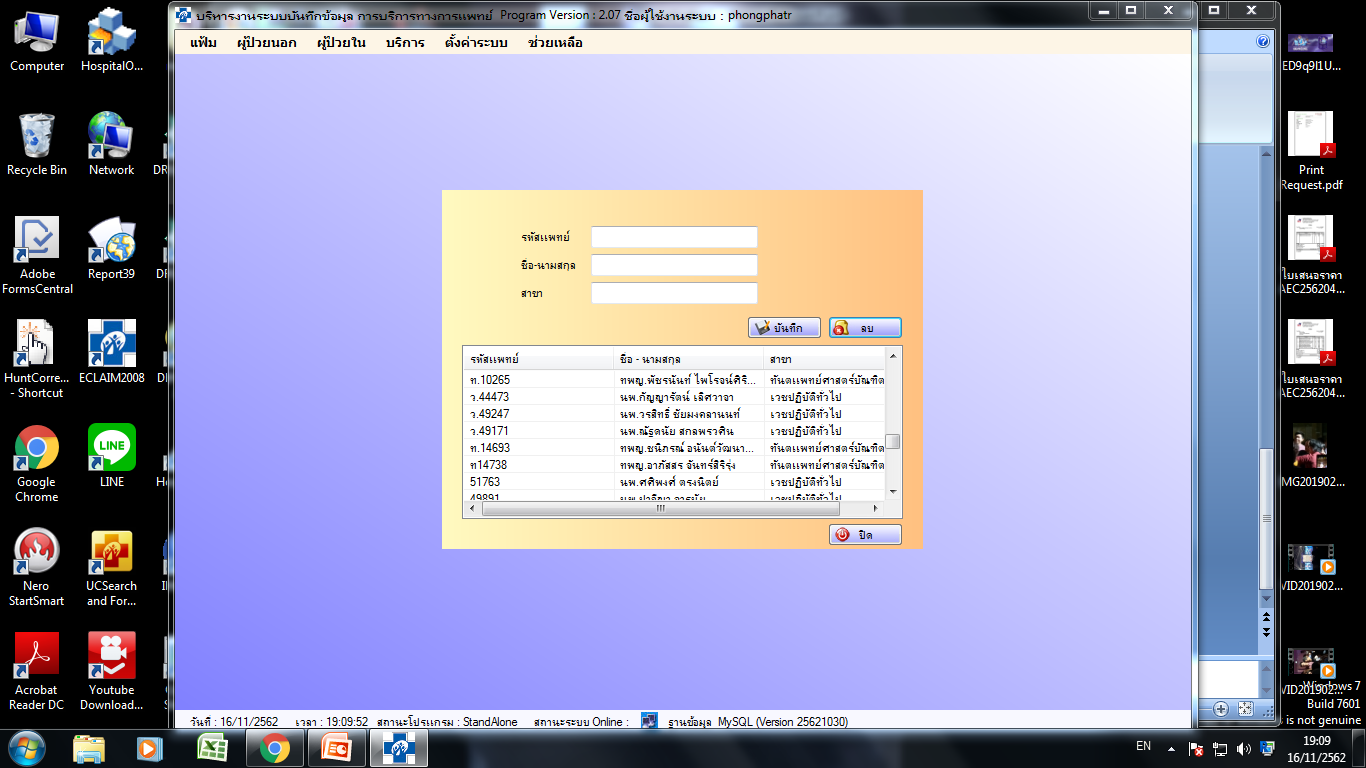 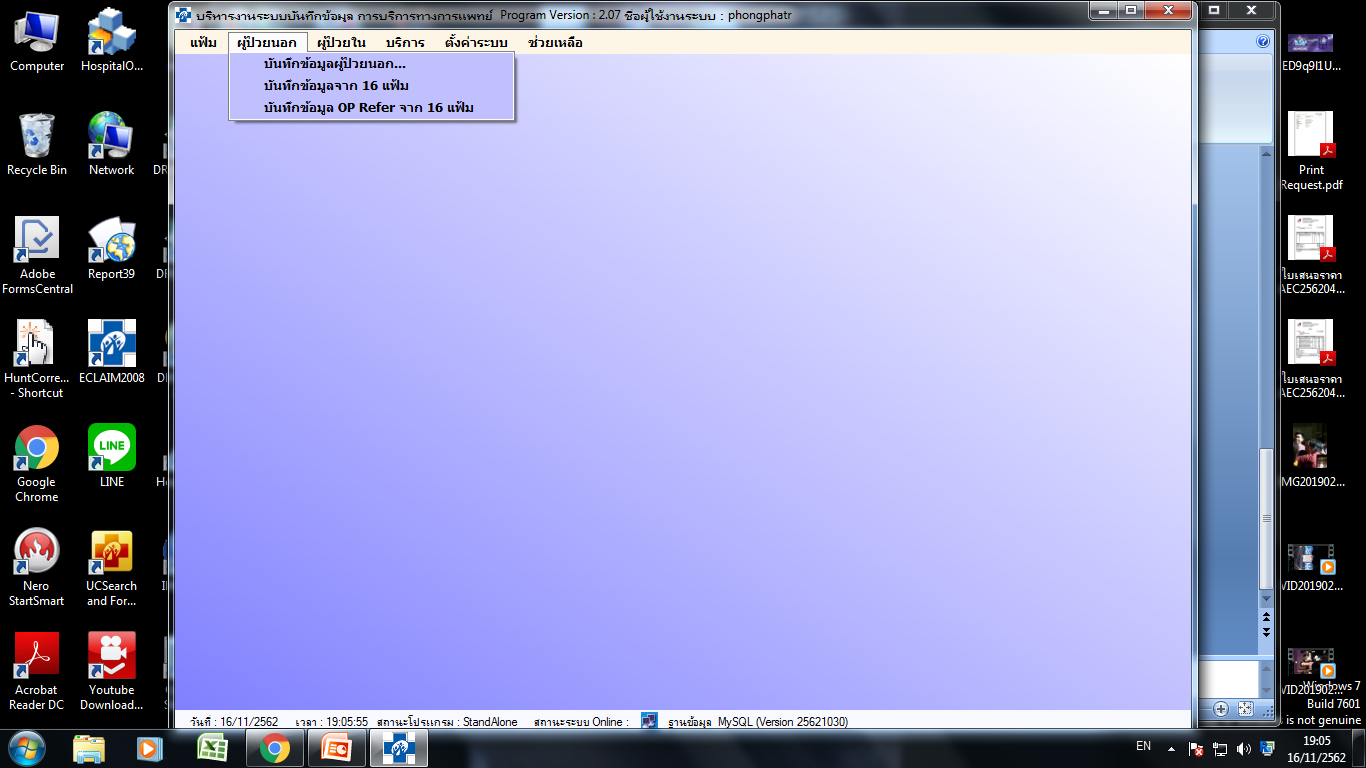 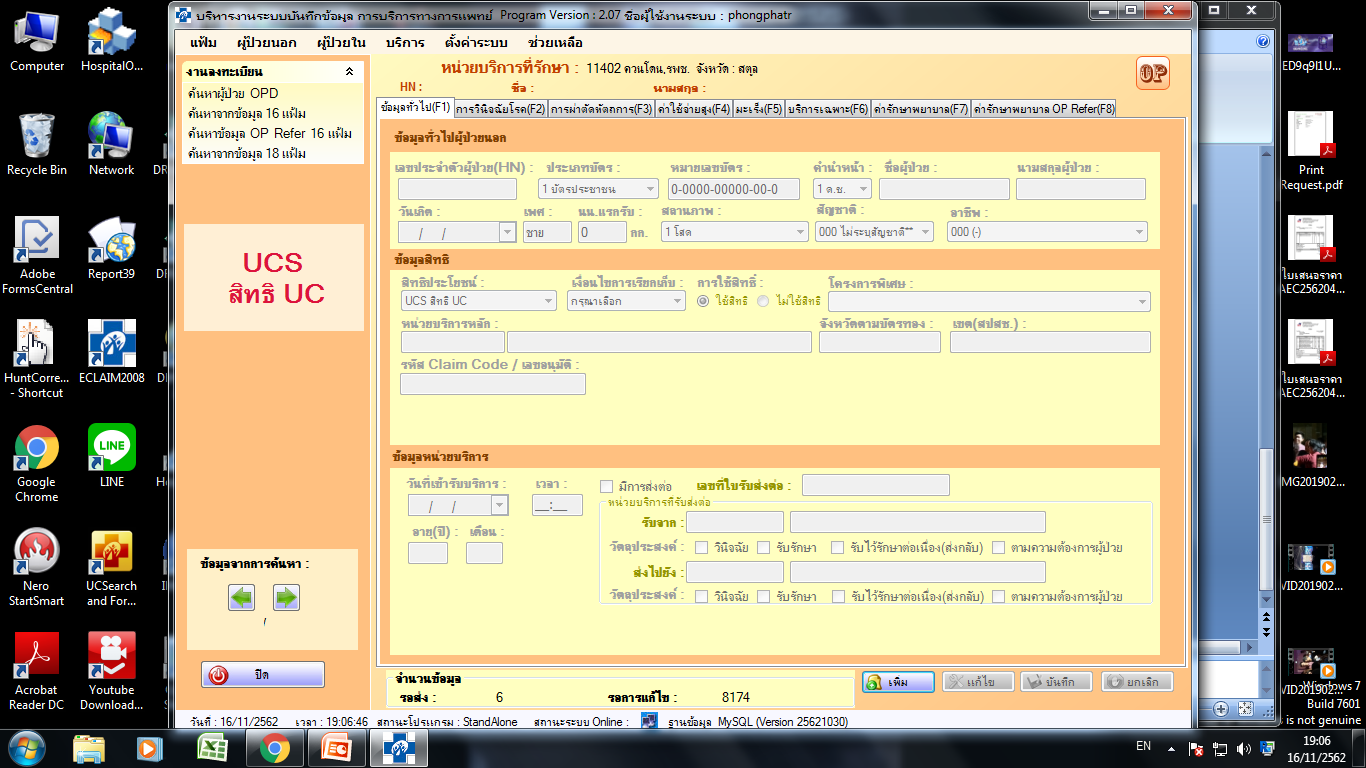 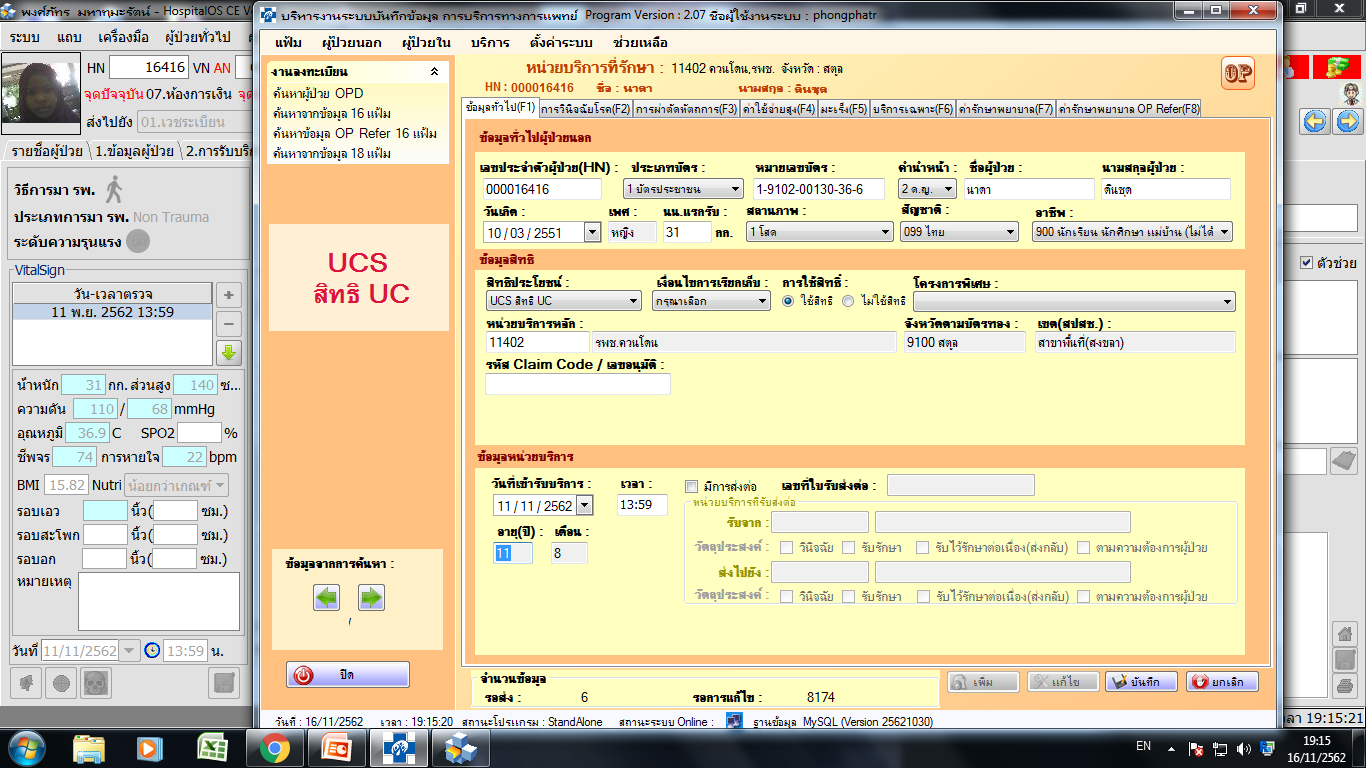 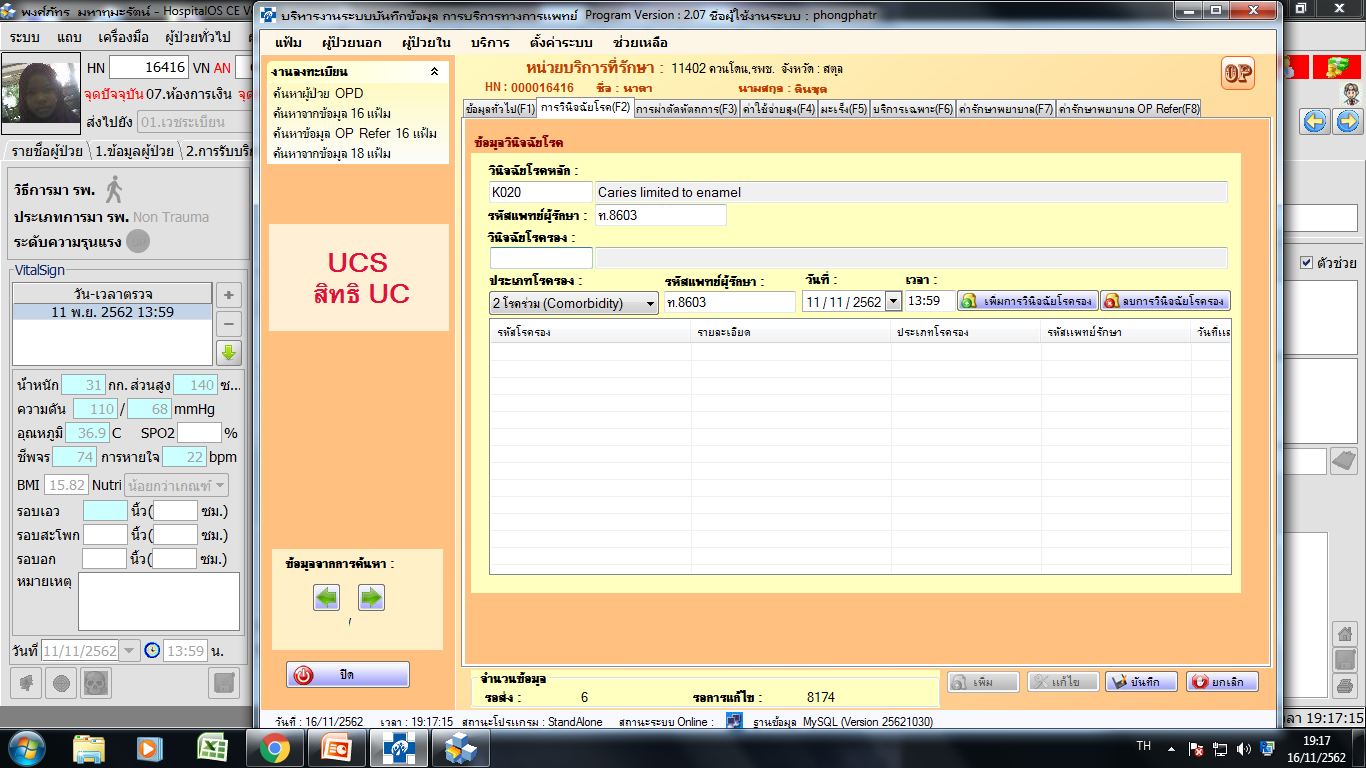 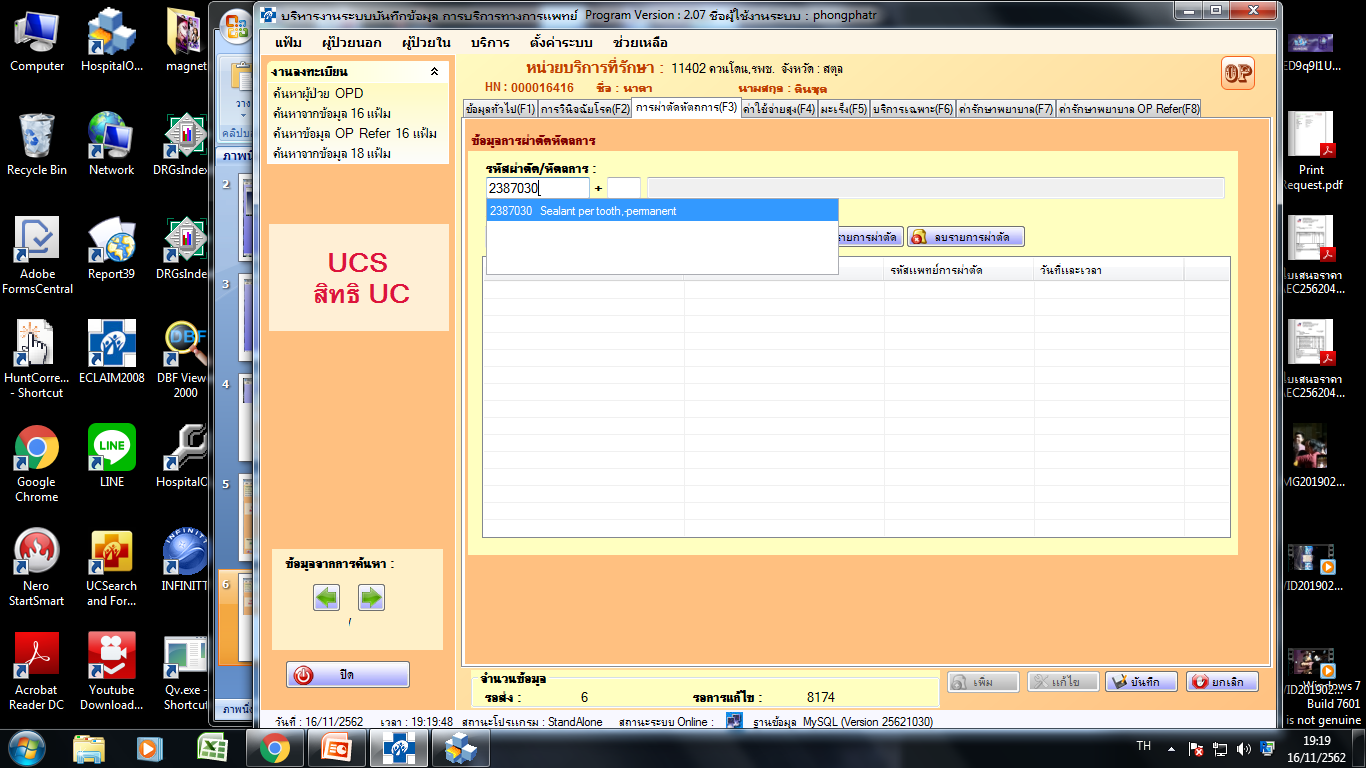 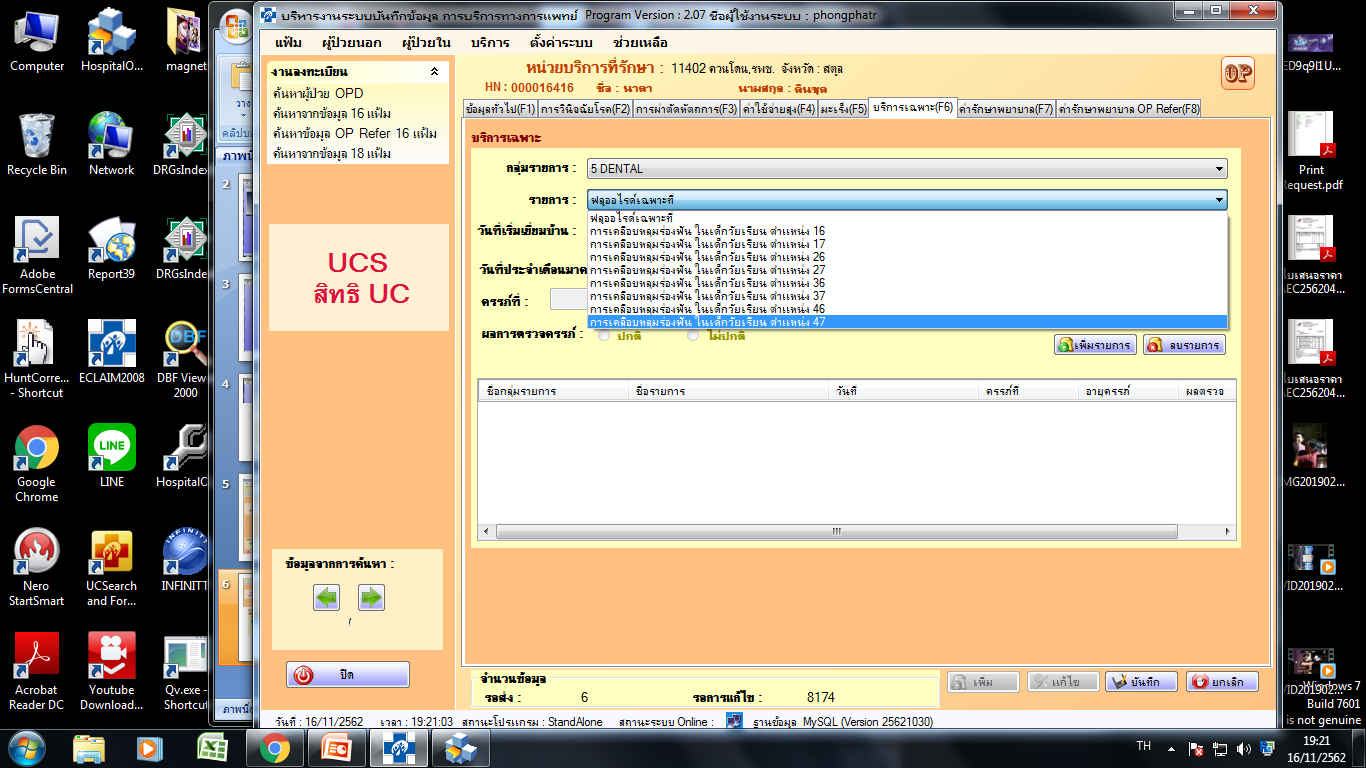 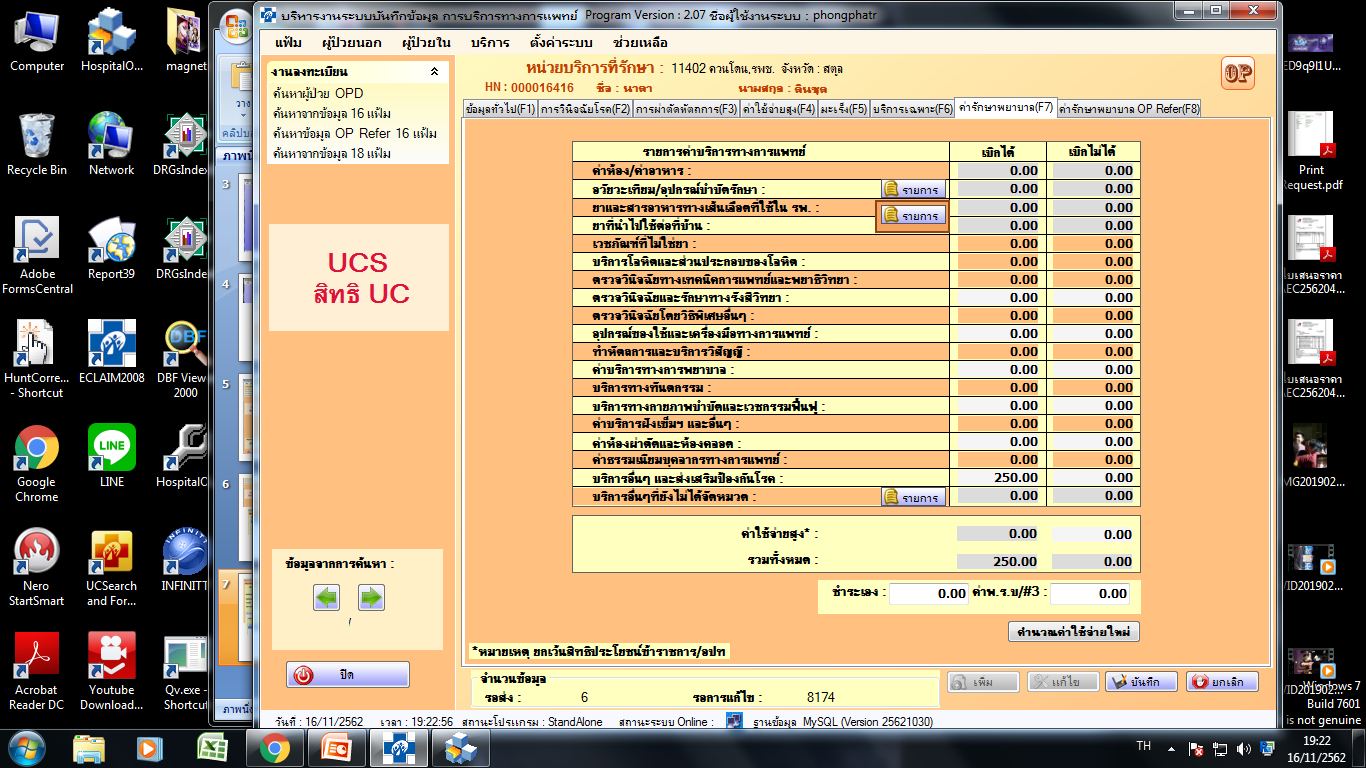 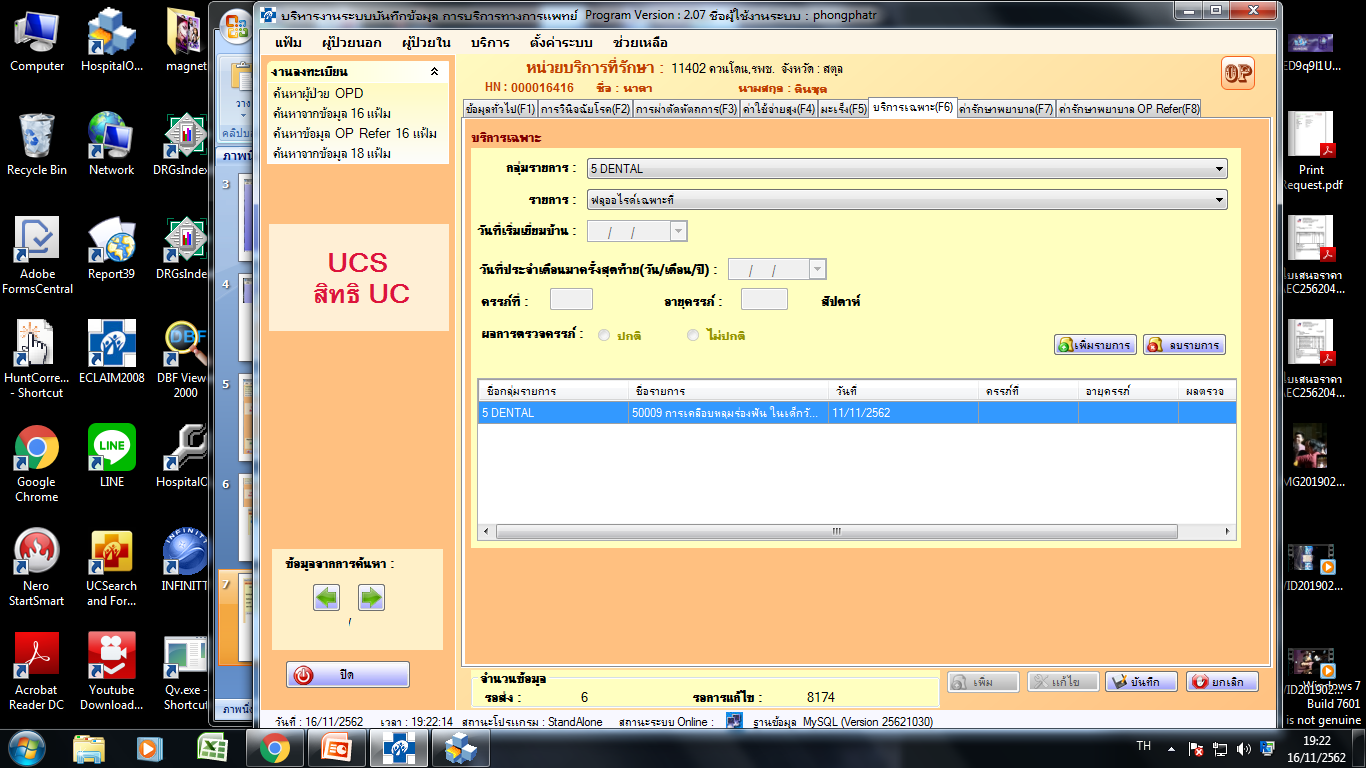 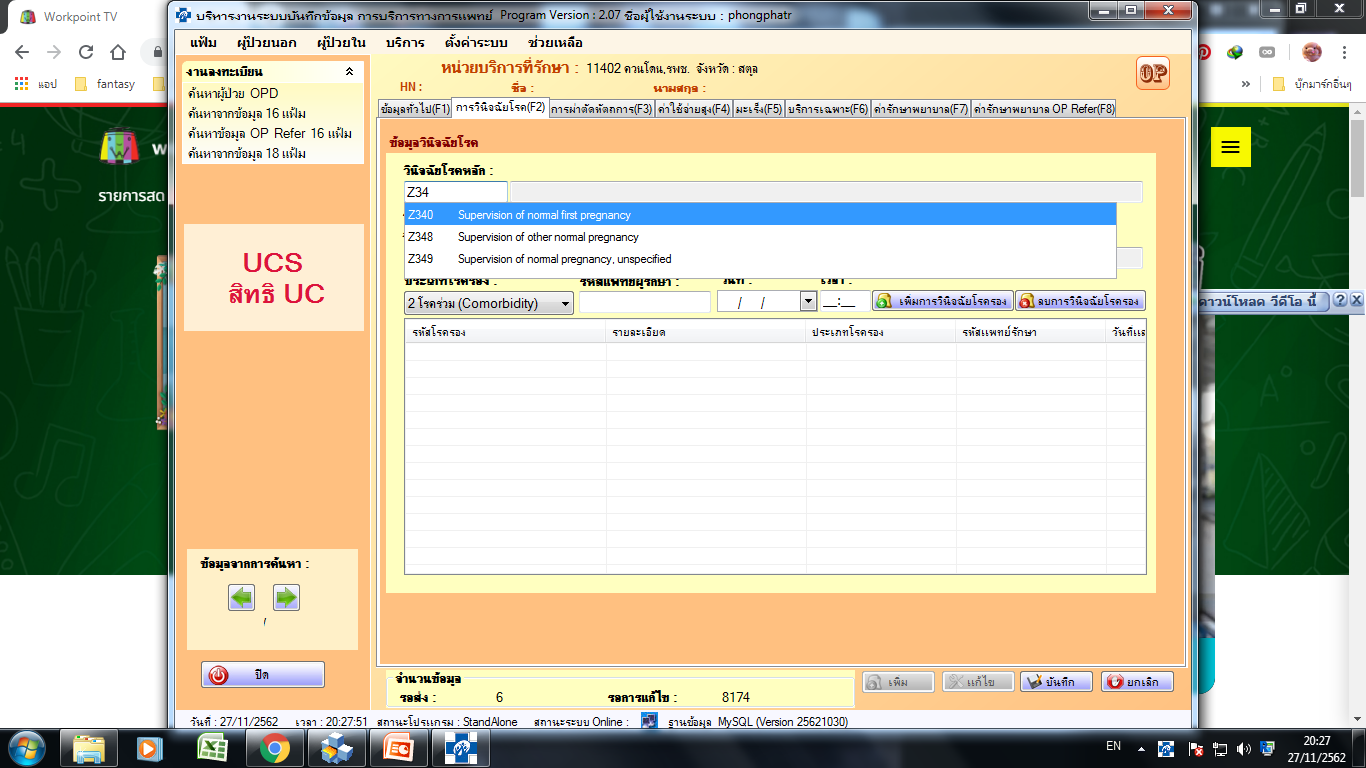 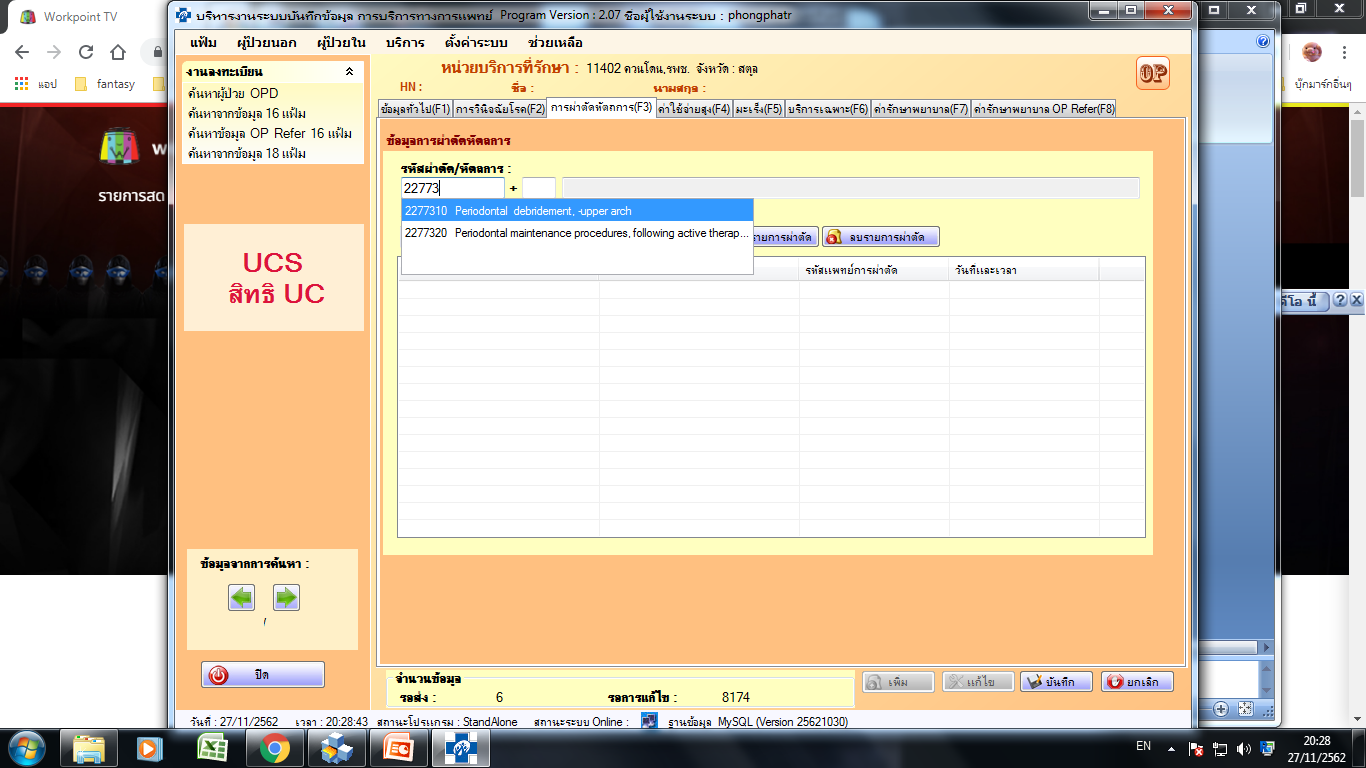 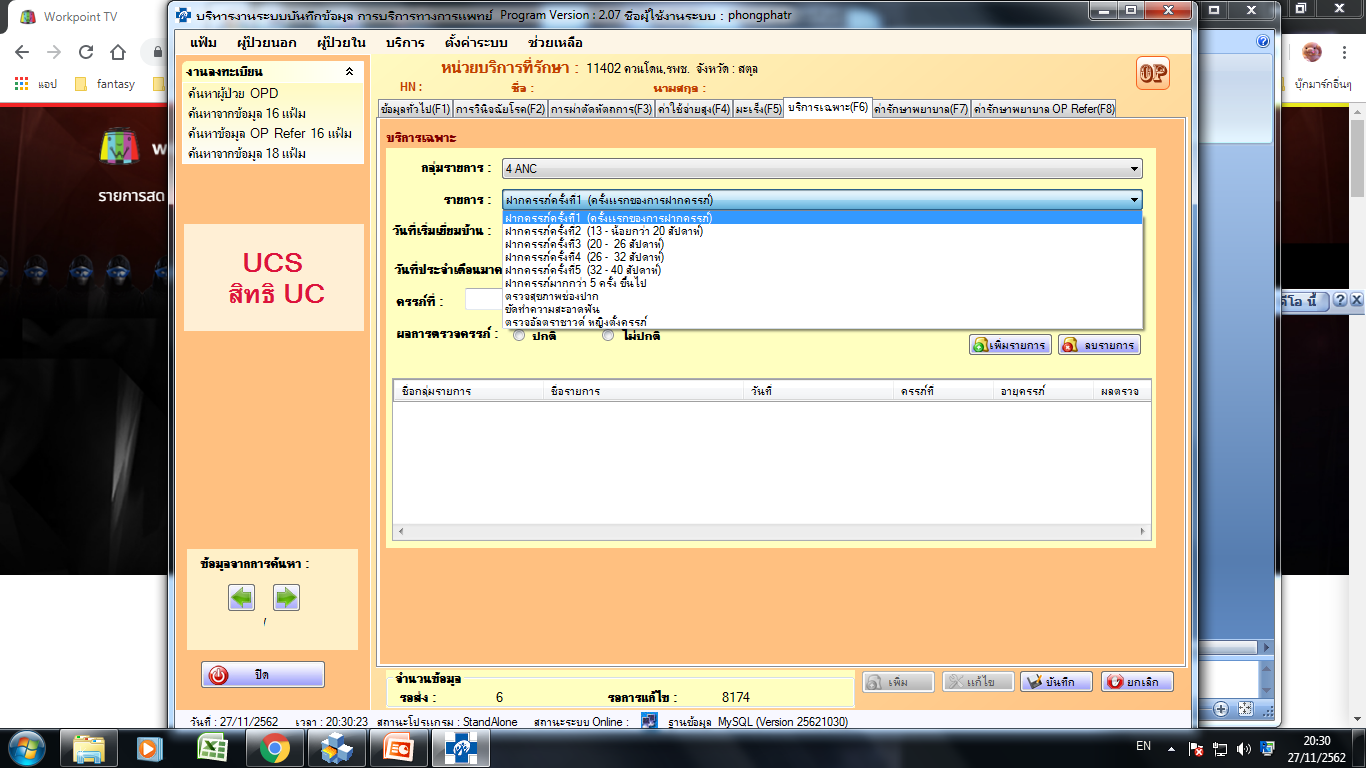 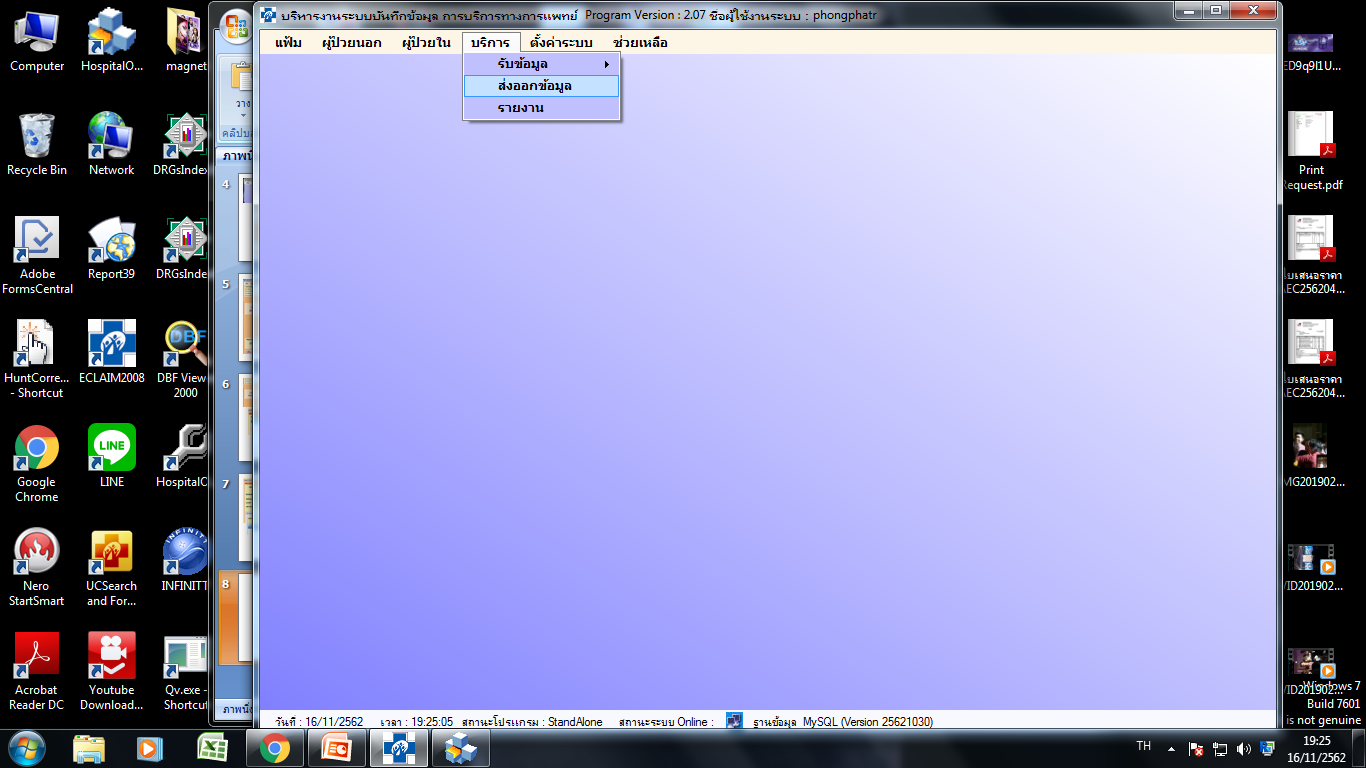 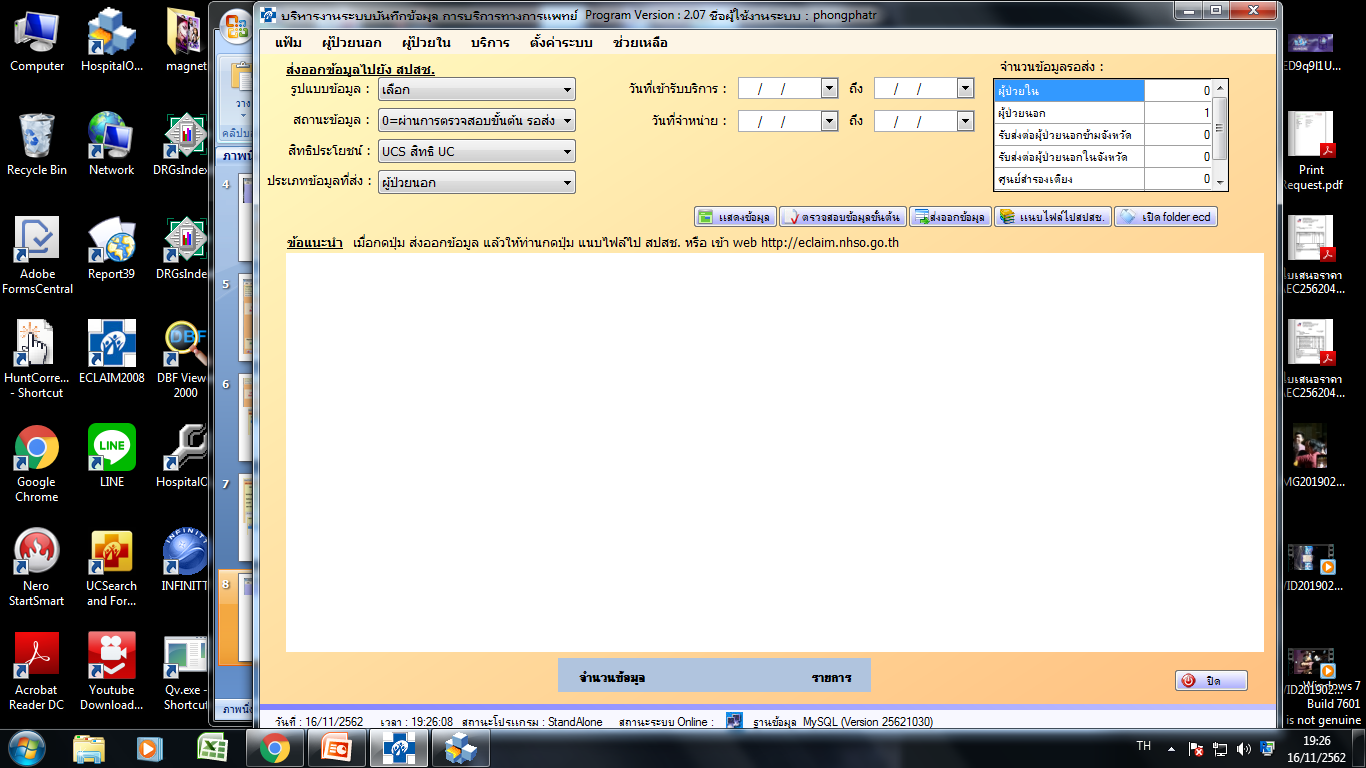 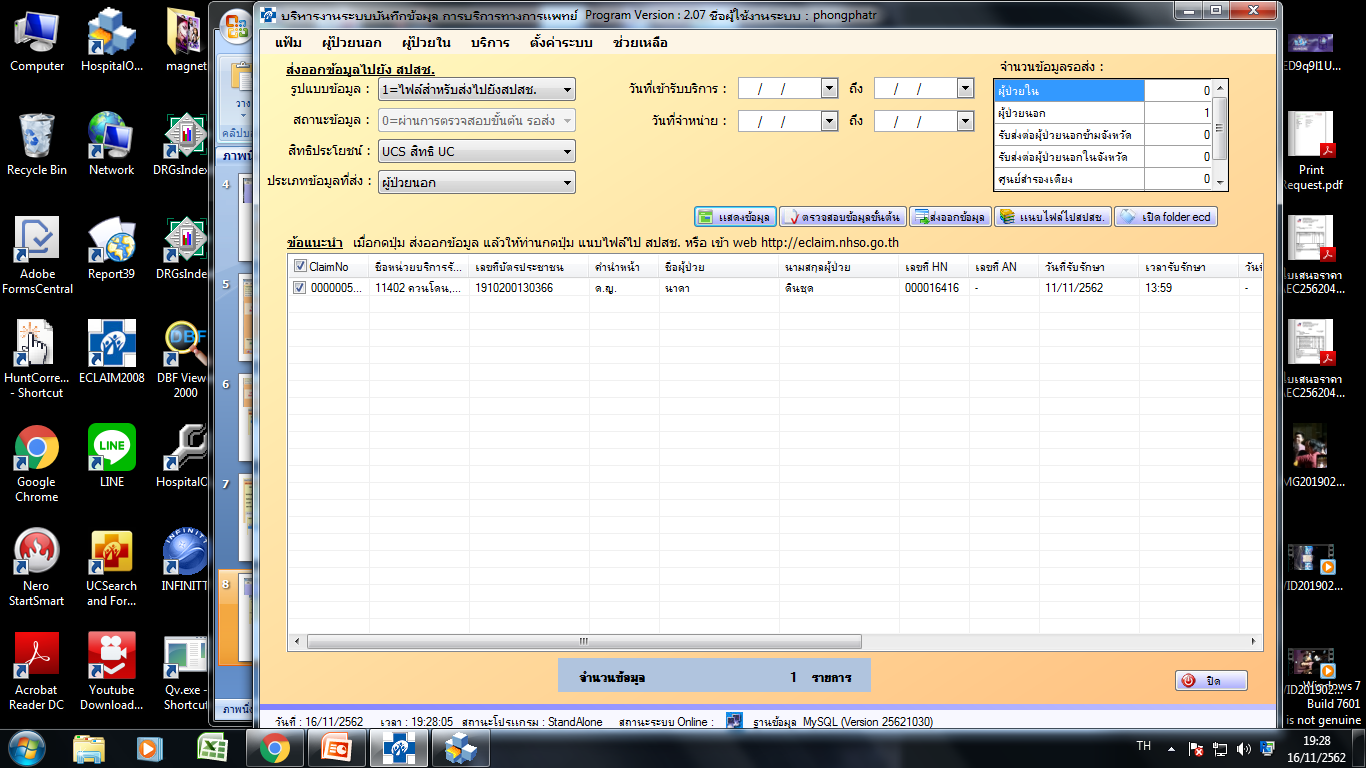 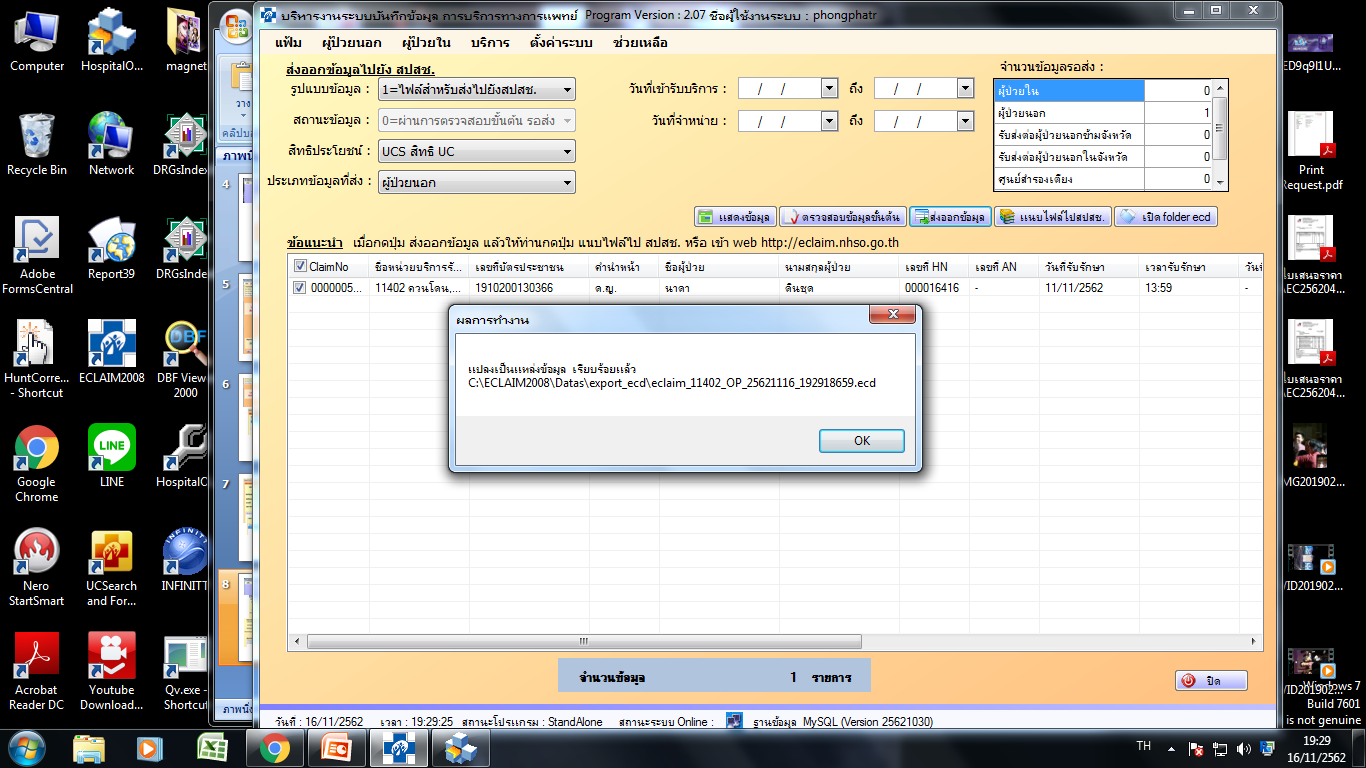 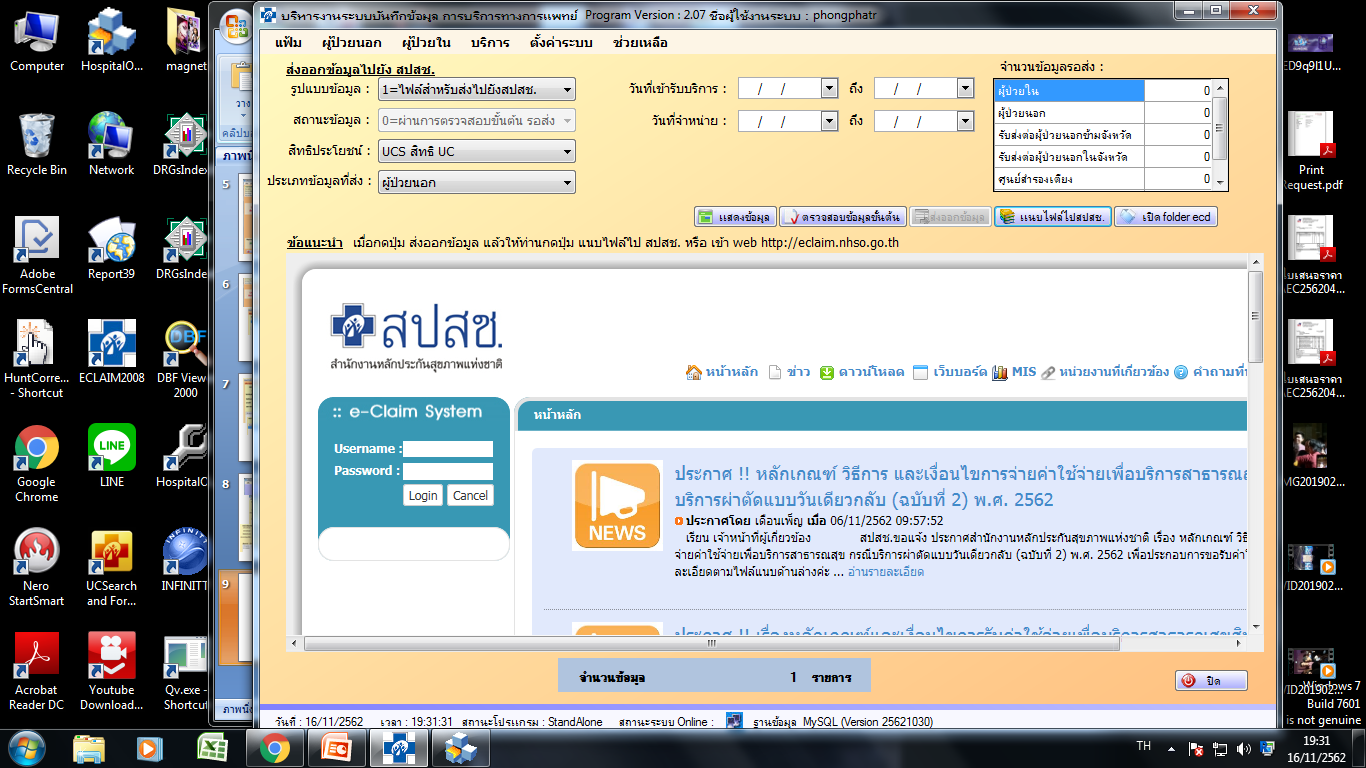 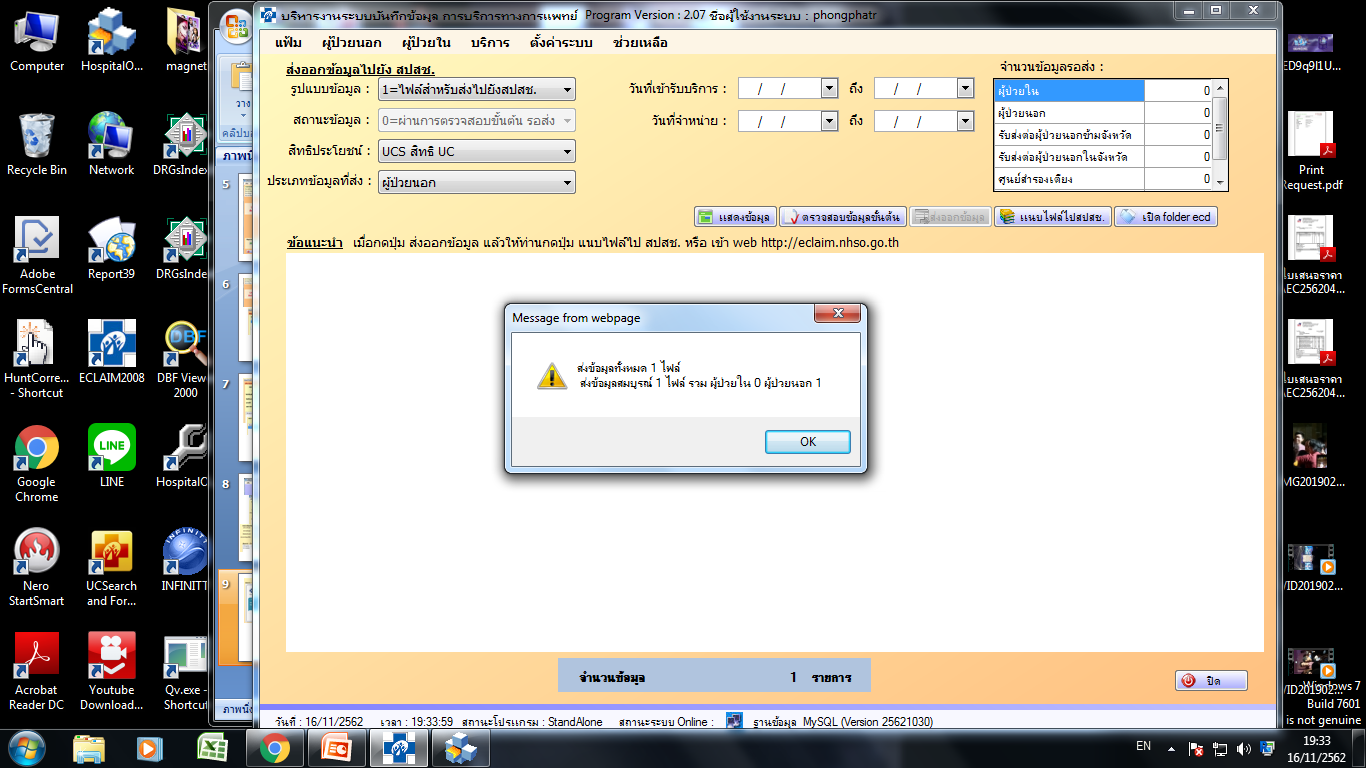 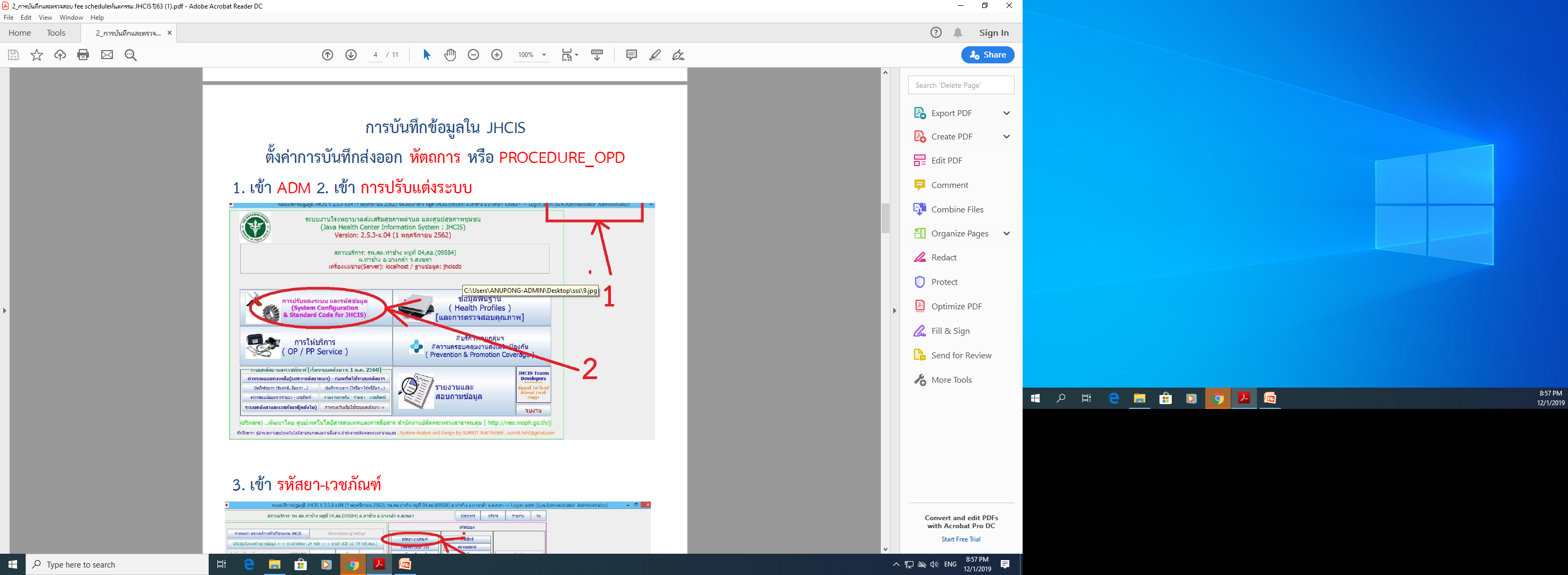 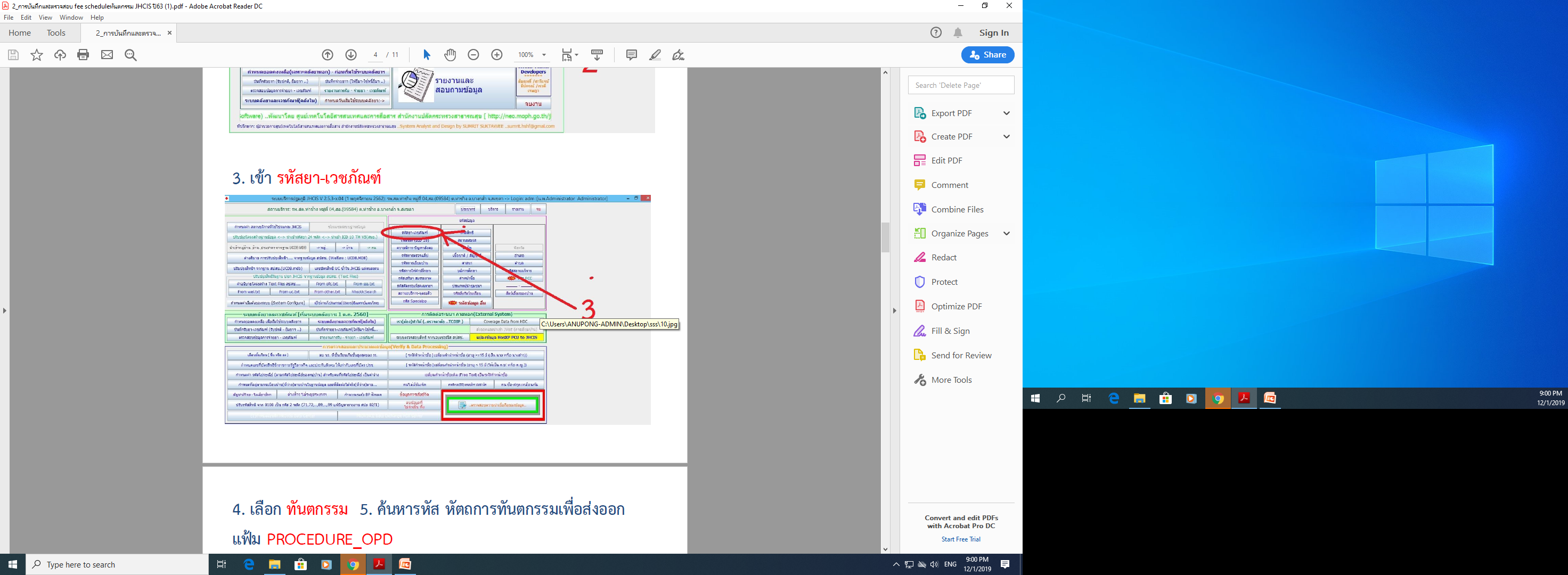 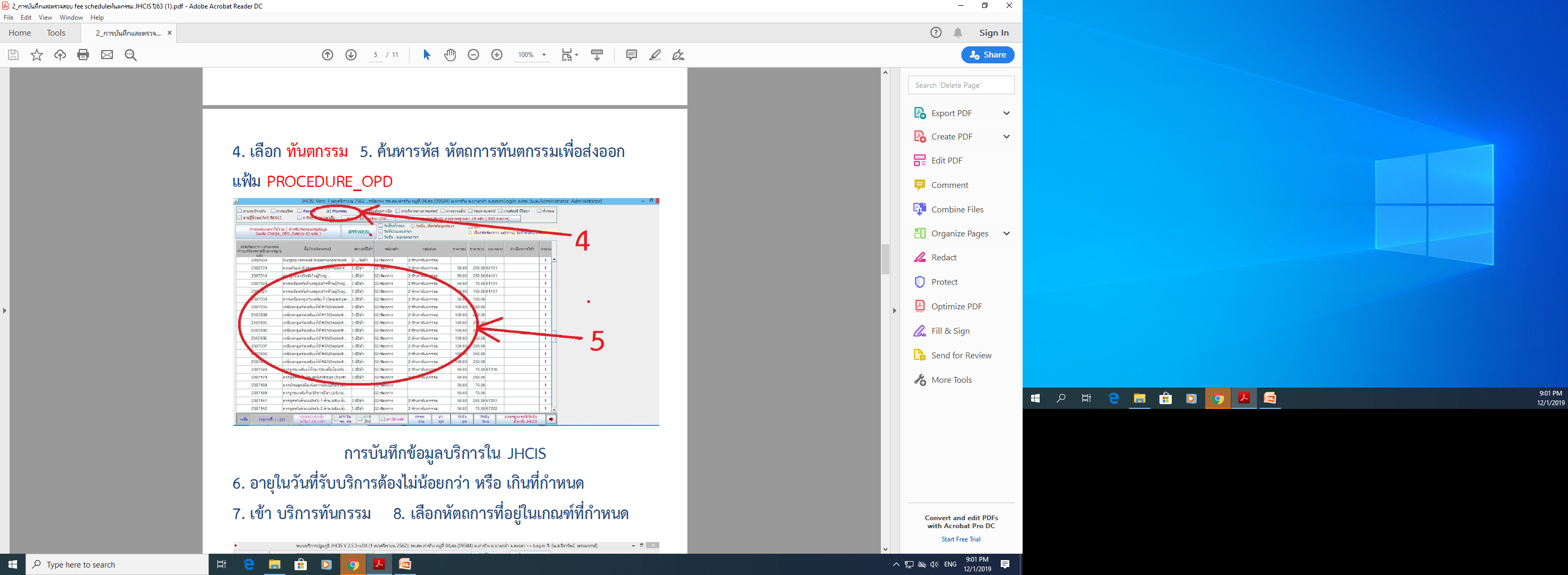 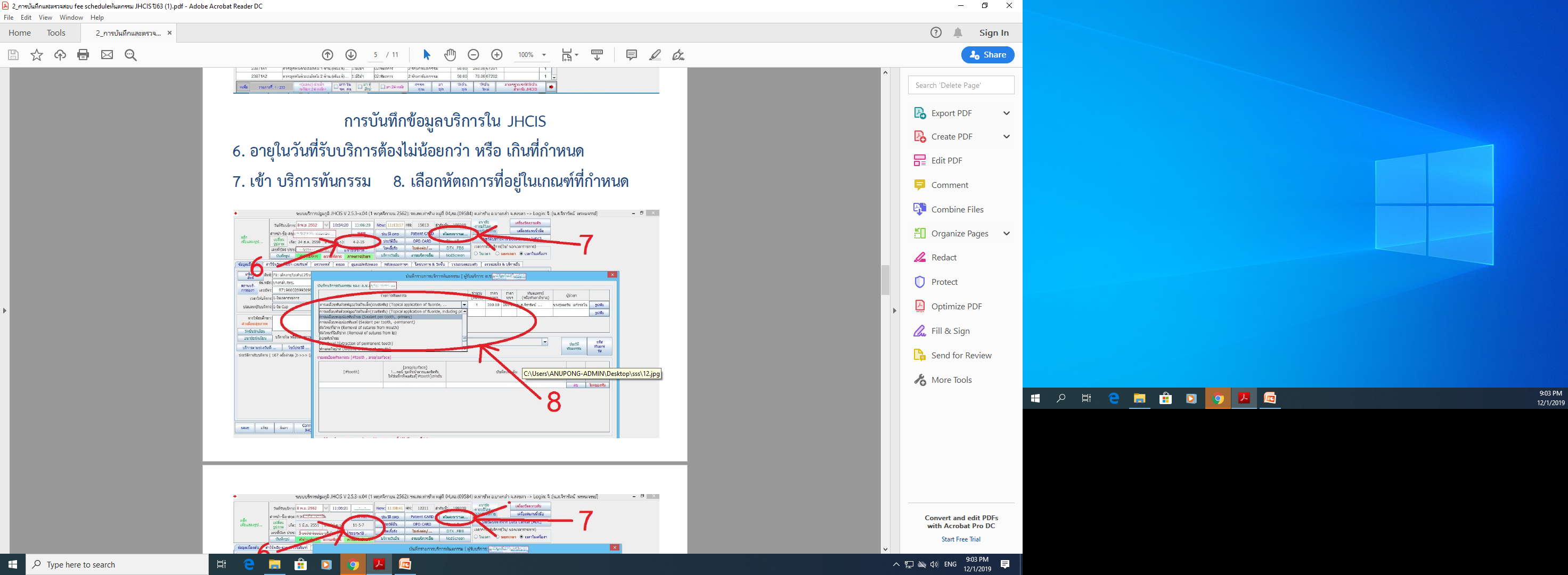 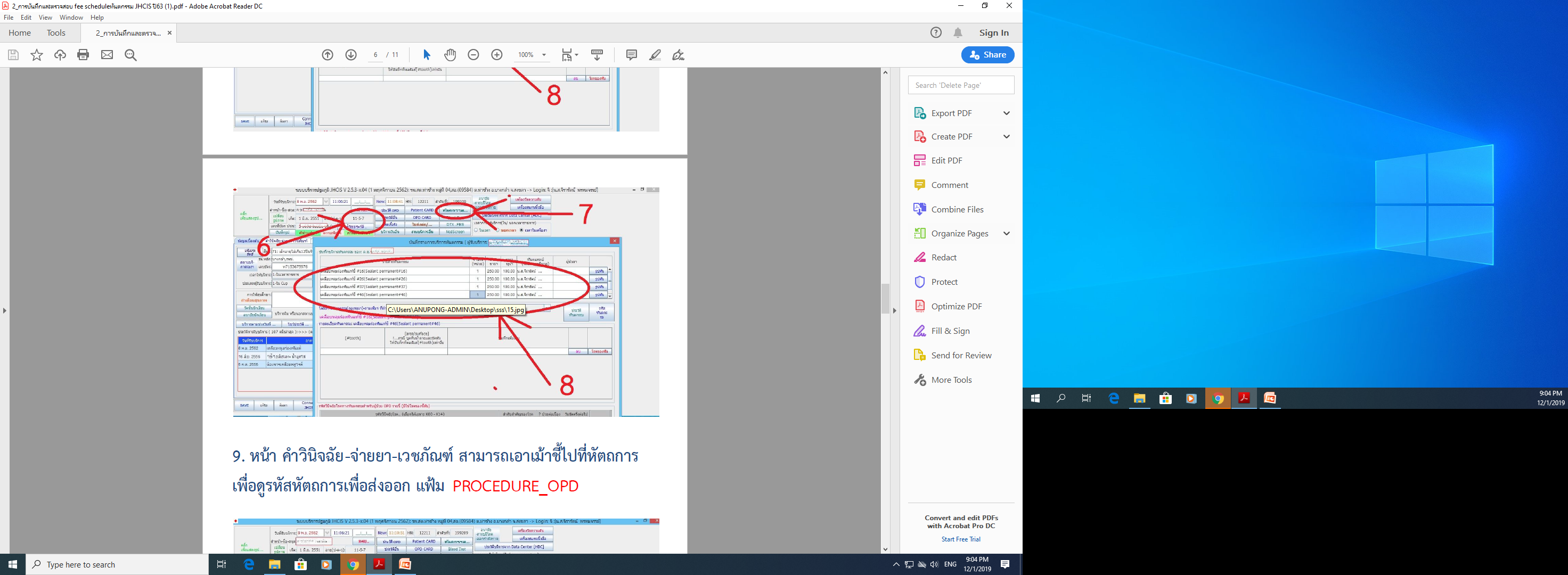 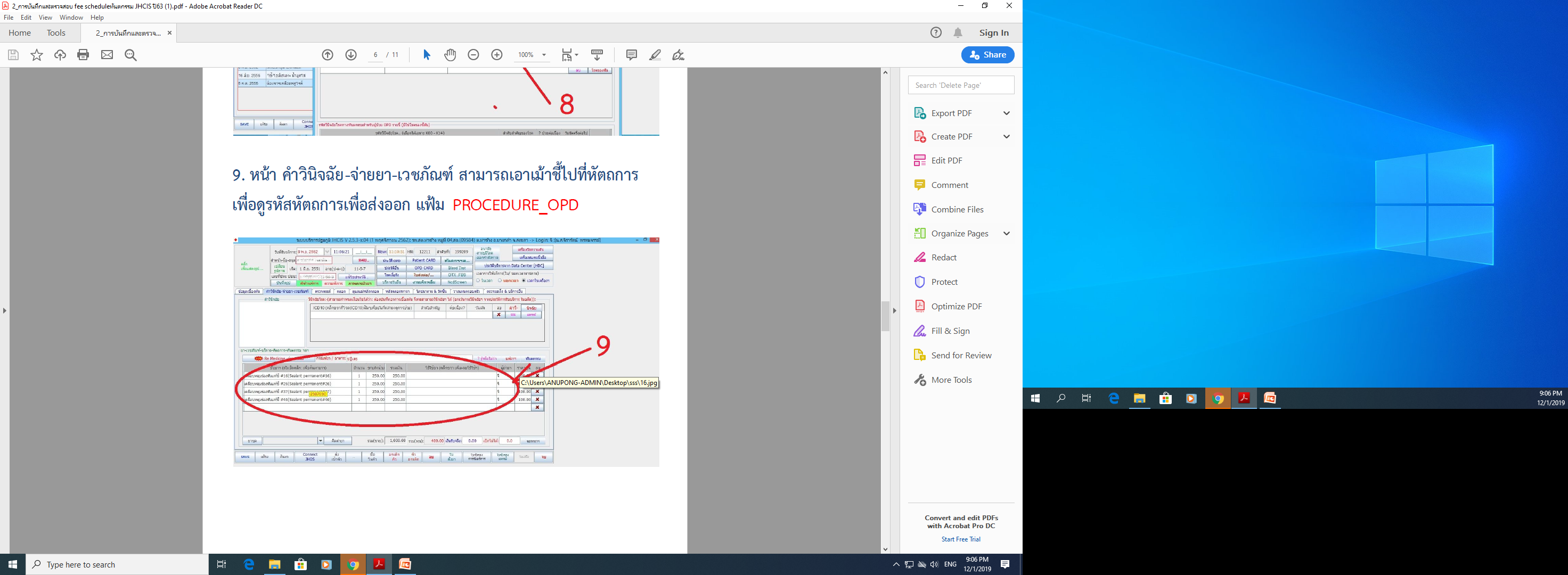 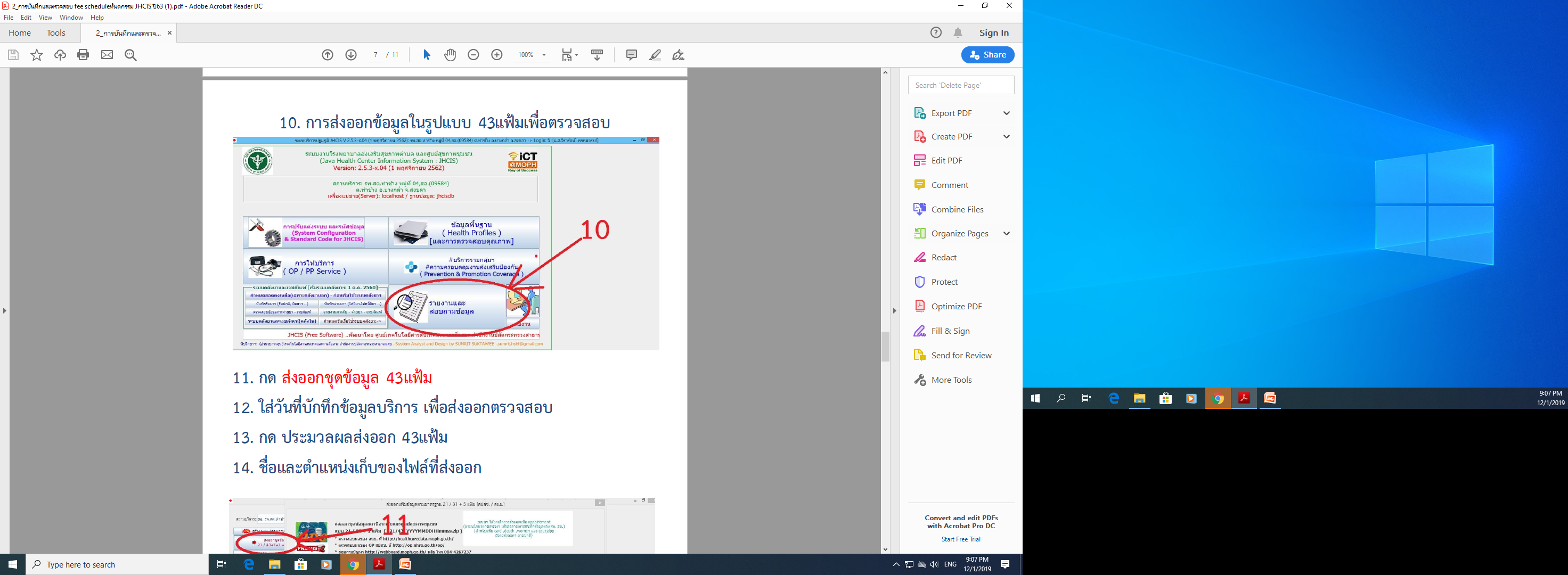 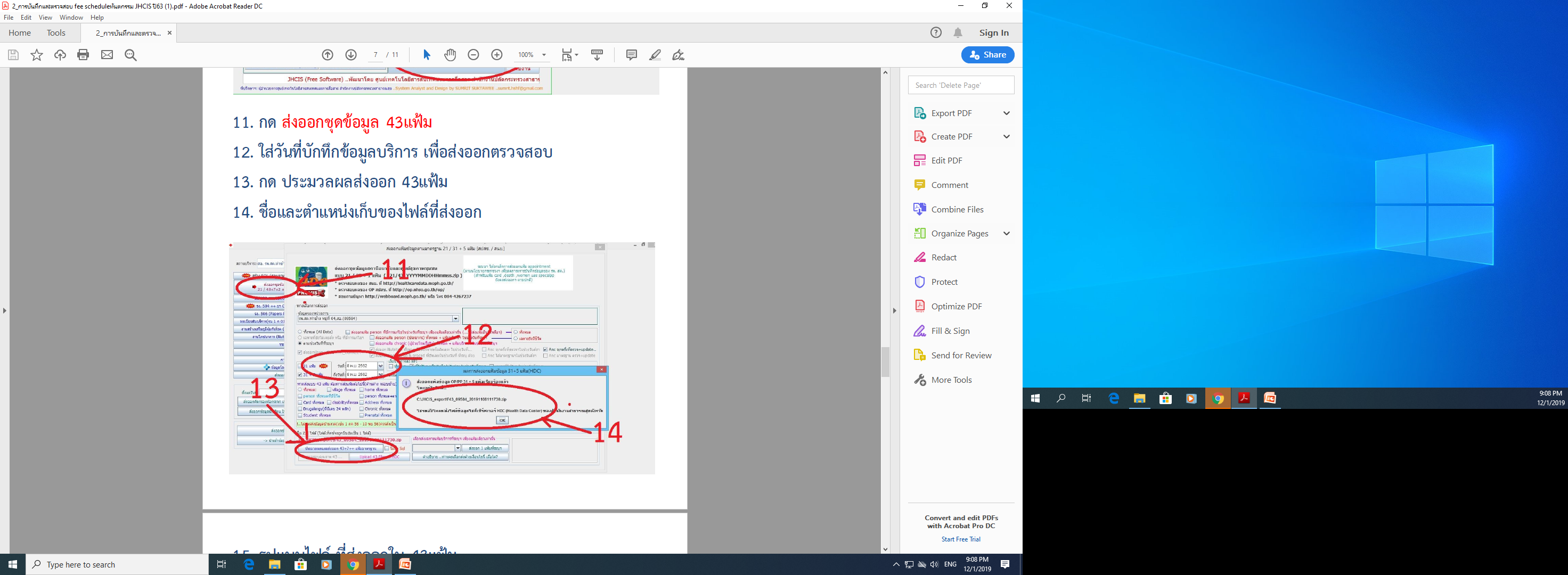